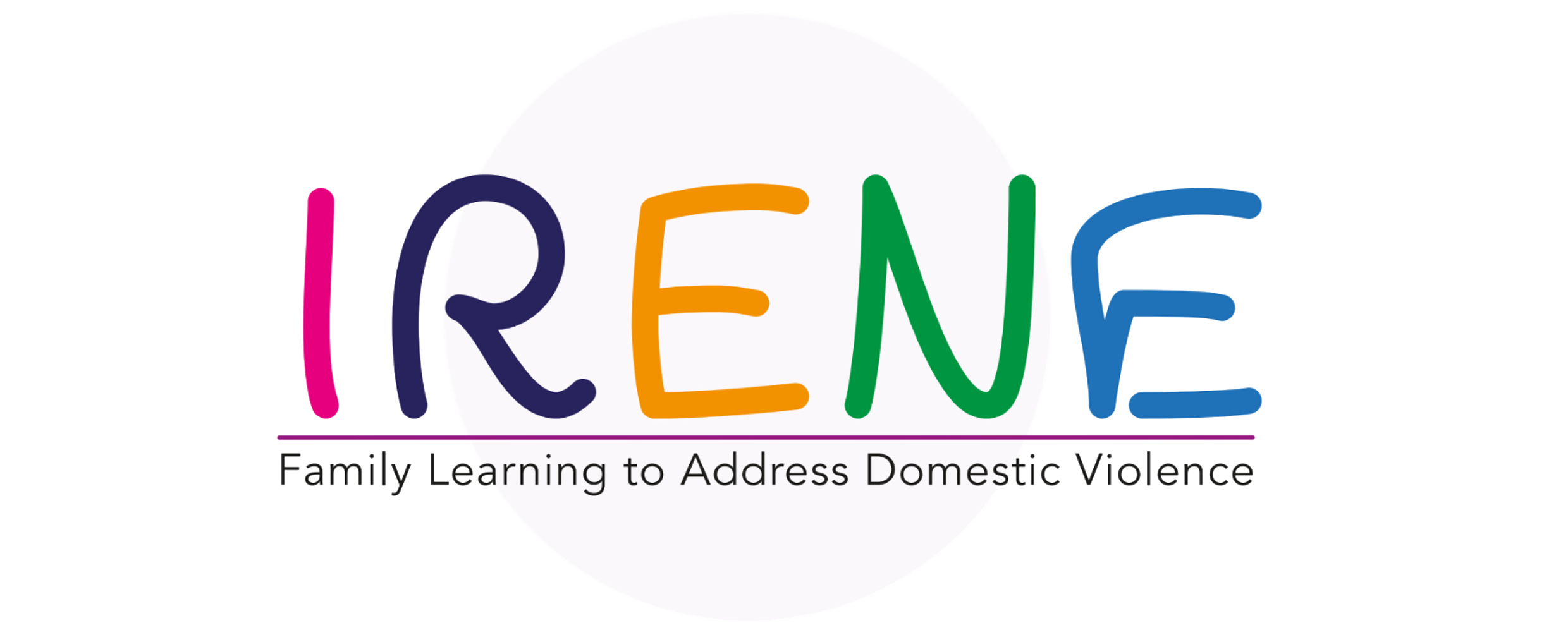 Sono in grado di creare le mie strisce a fumetti e audiolibri.
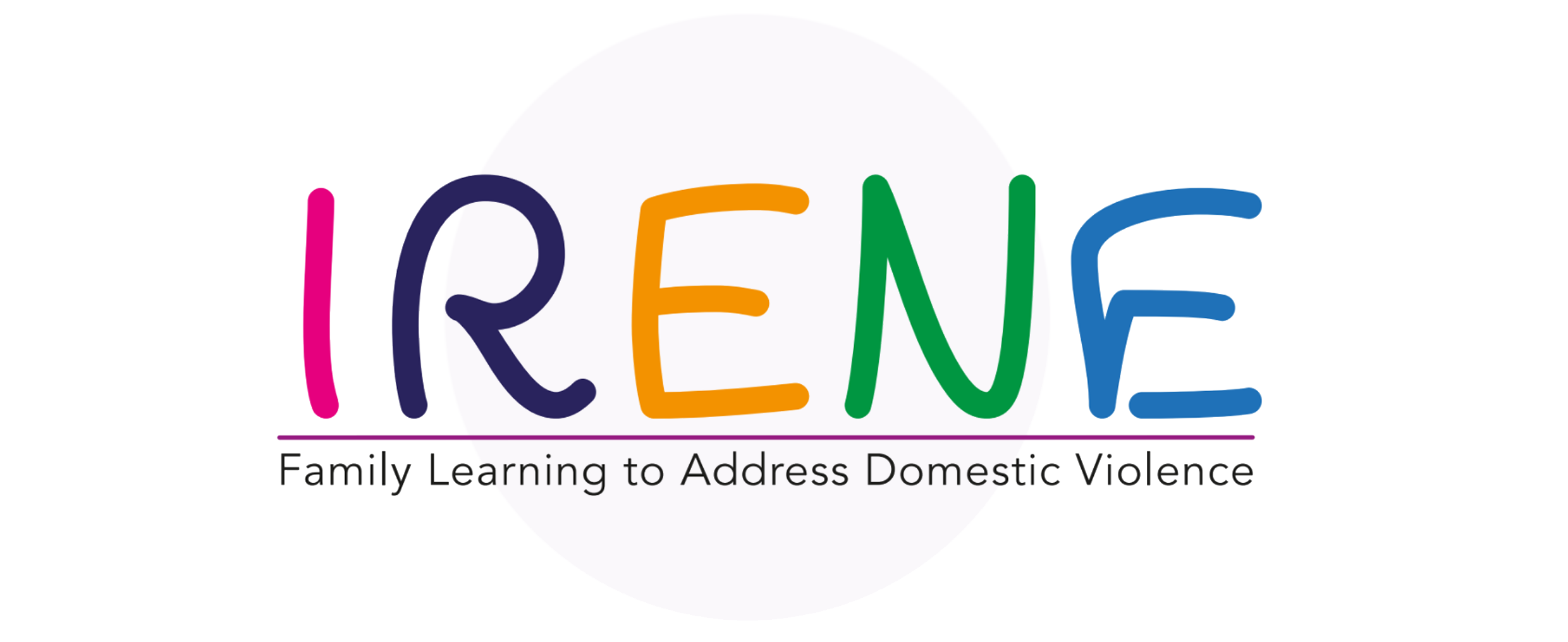 TABELLA DEI CONTENUTI
STRISCE A FUMETTI E AUDIOLIBRI
01
Introduzione dei concetti e dei benefici dell'intervento
LE PRATICHE MIGLIORI
02
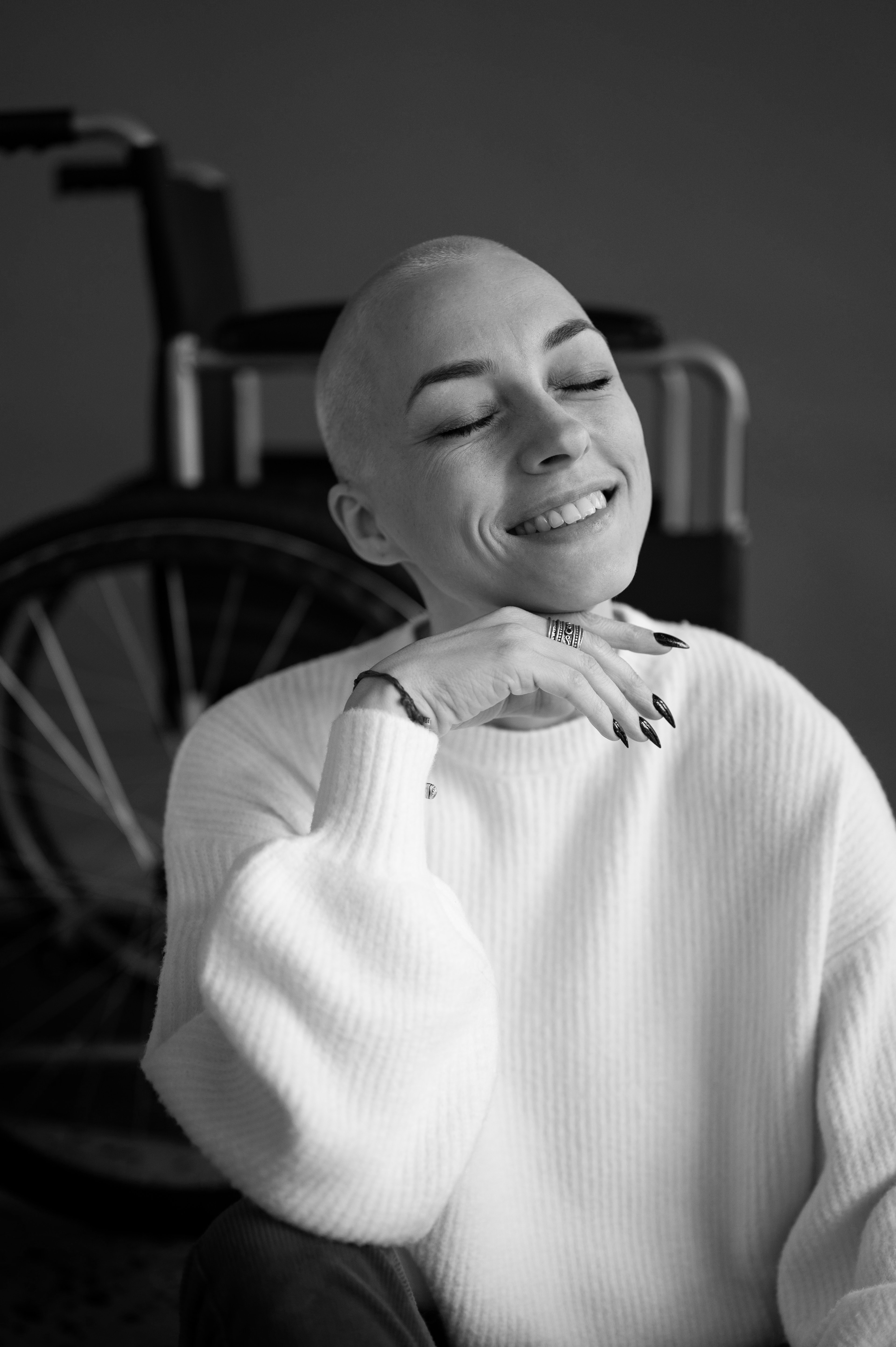 Come sviluppare e produrre fumetti e audiolibri
03
CONCLUSIONI
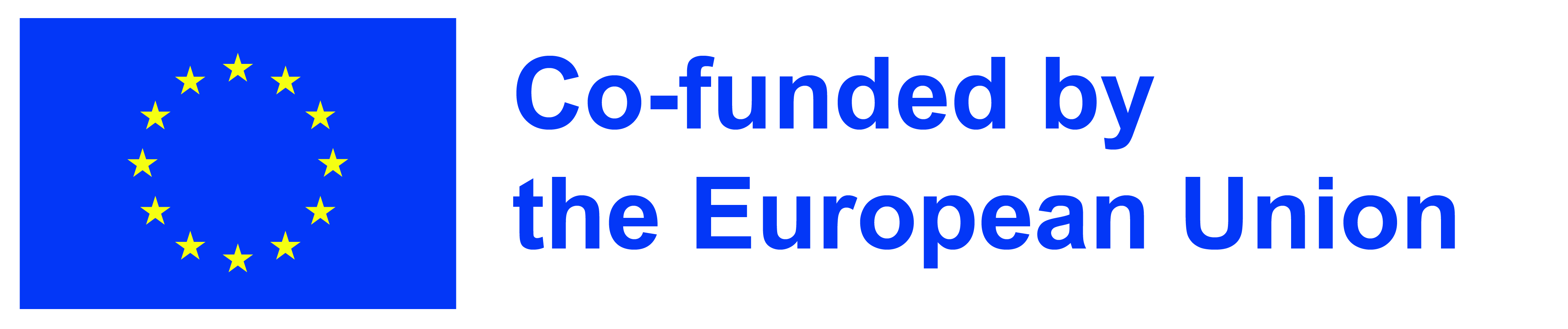 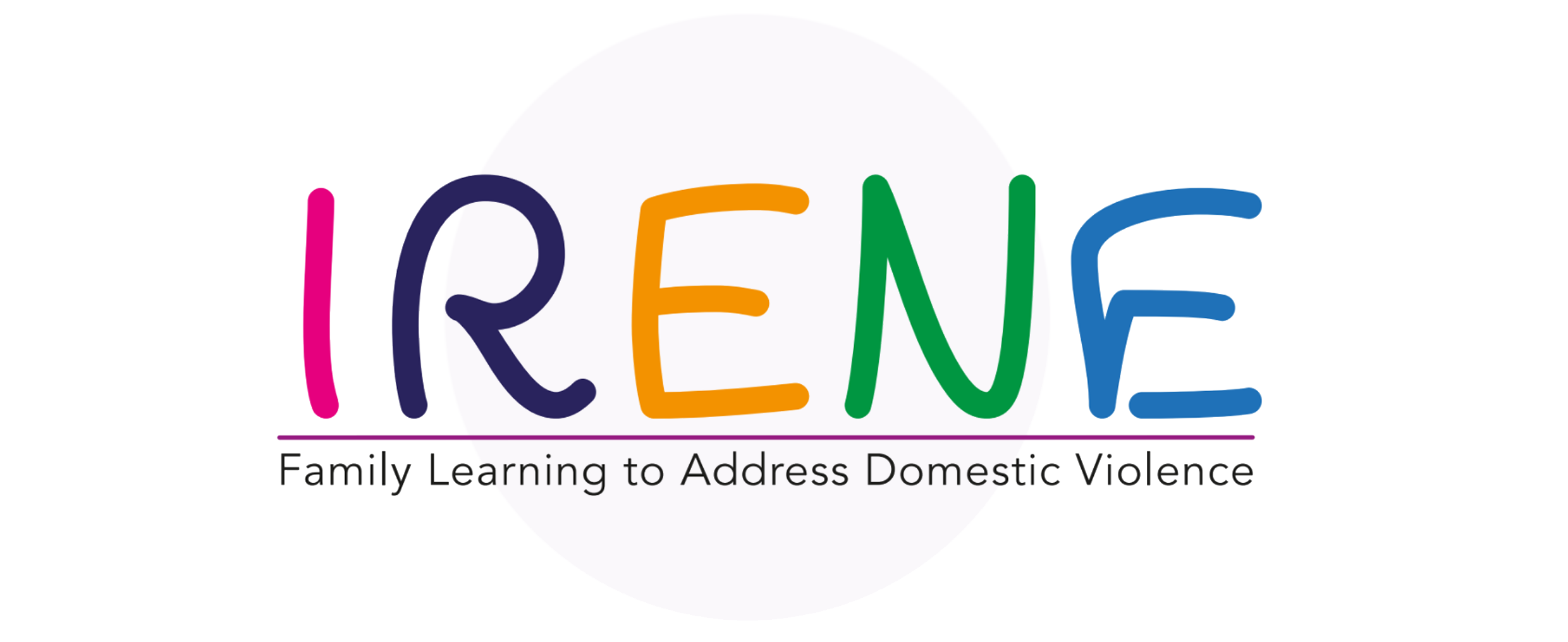 STRISCE A FUMETTI E AUDIOLIBRI
01
In questa unità, imparerai:
Cos'è una striscia a fumetti e un audiolibro
I vantaggi dell'utilizzo di queste risorse durante l'intervento.
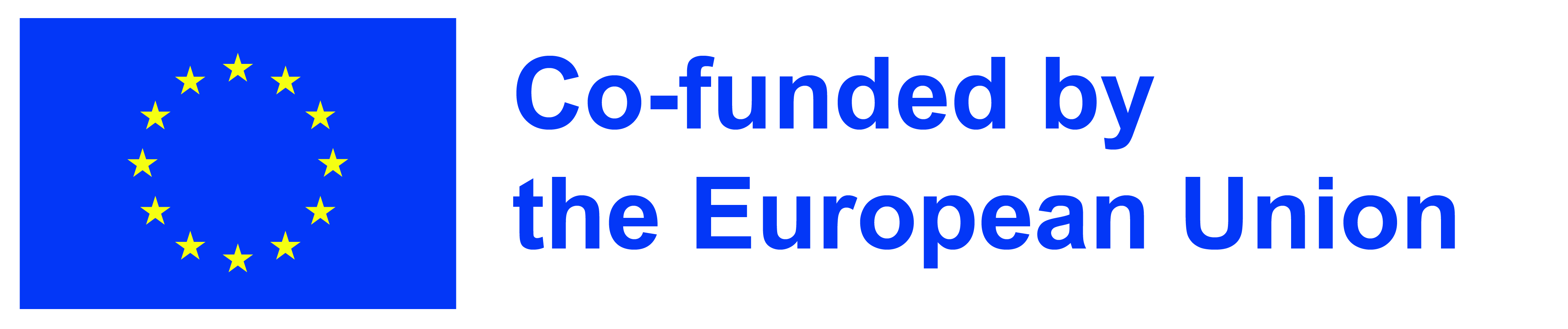 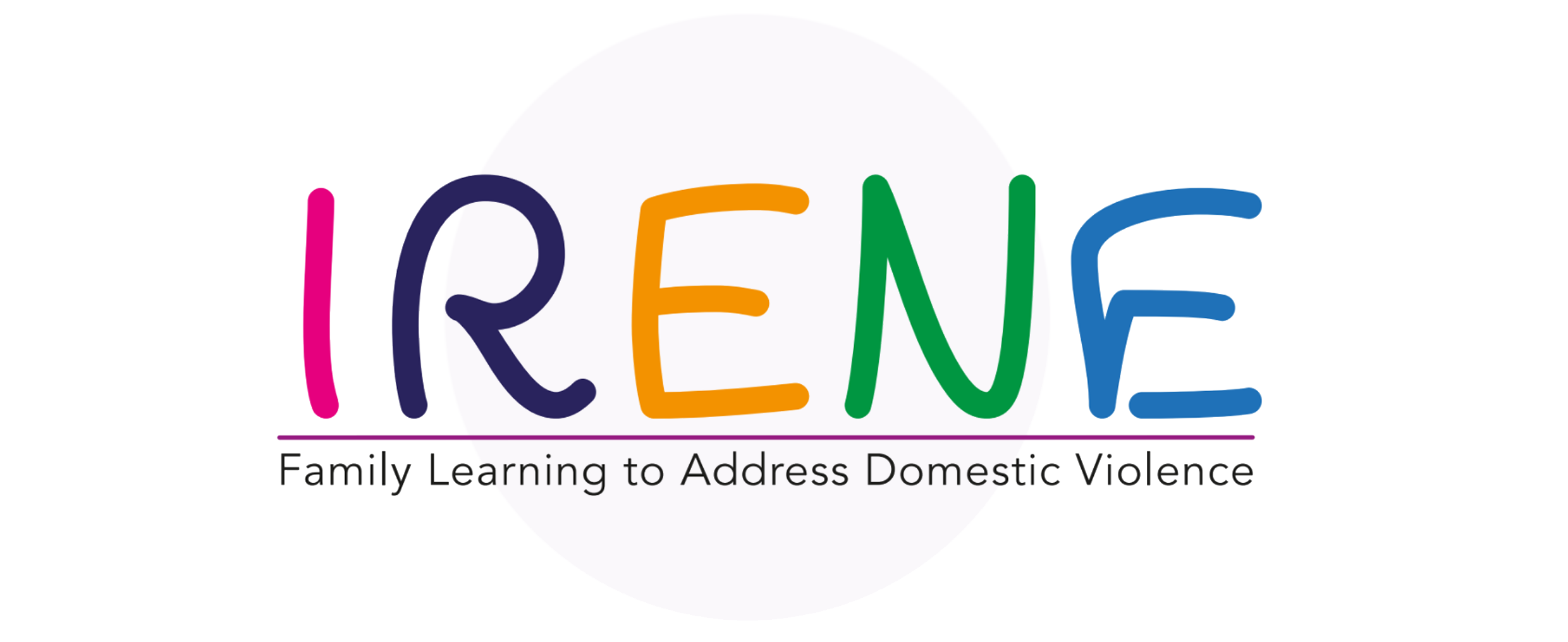 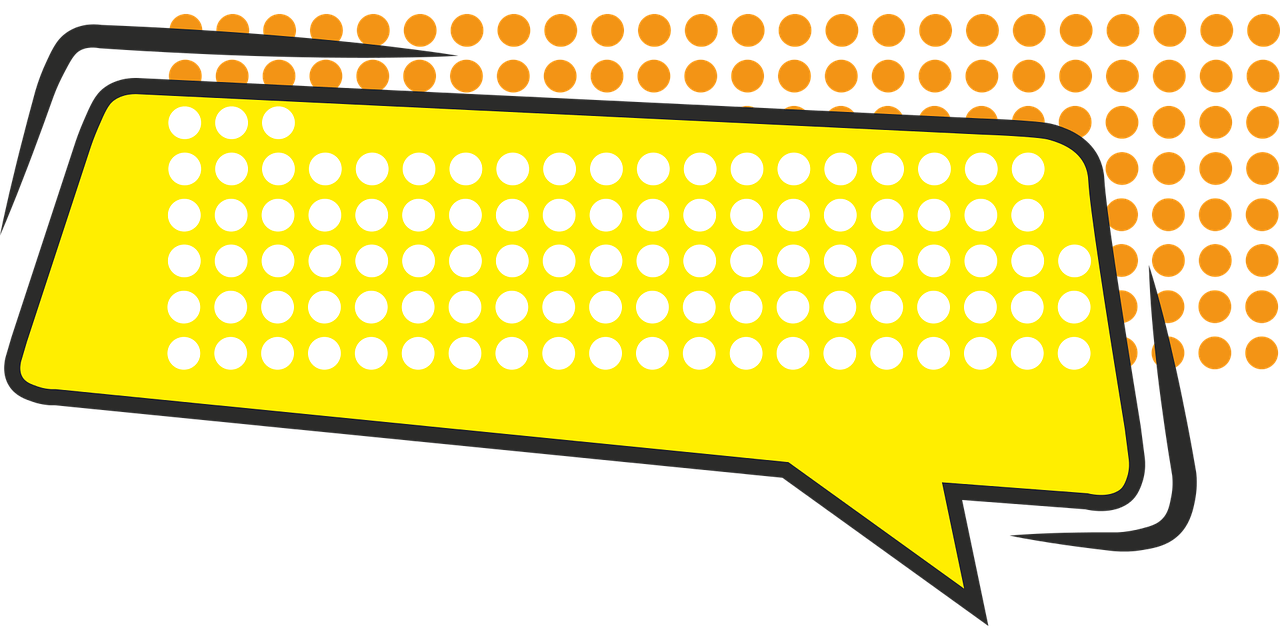 STRISCE A FUMETTI
Una striscia a fumetti è una serie di disegni che raccontano una storia, soprattutto su un giornale, libro o rivista.
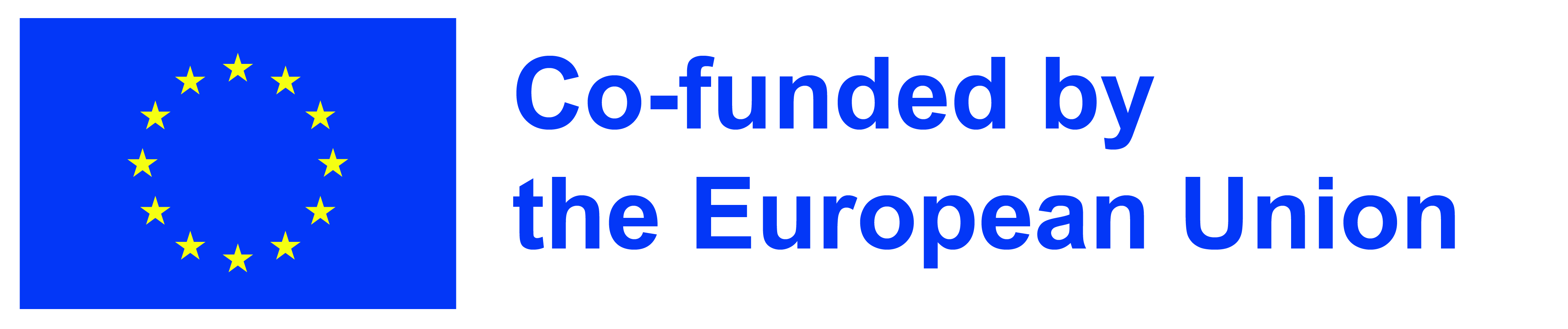 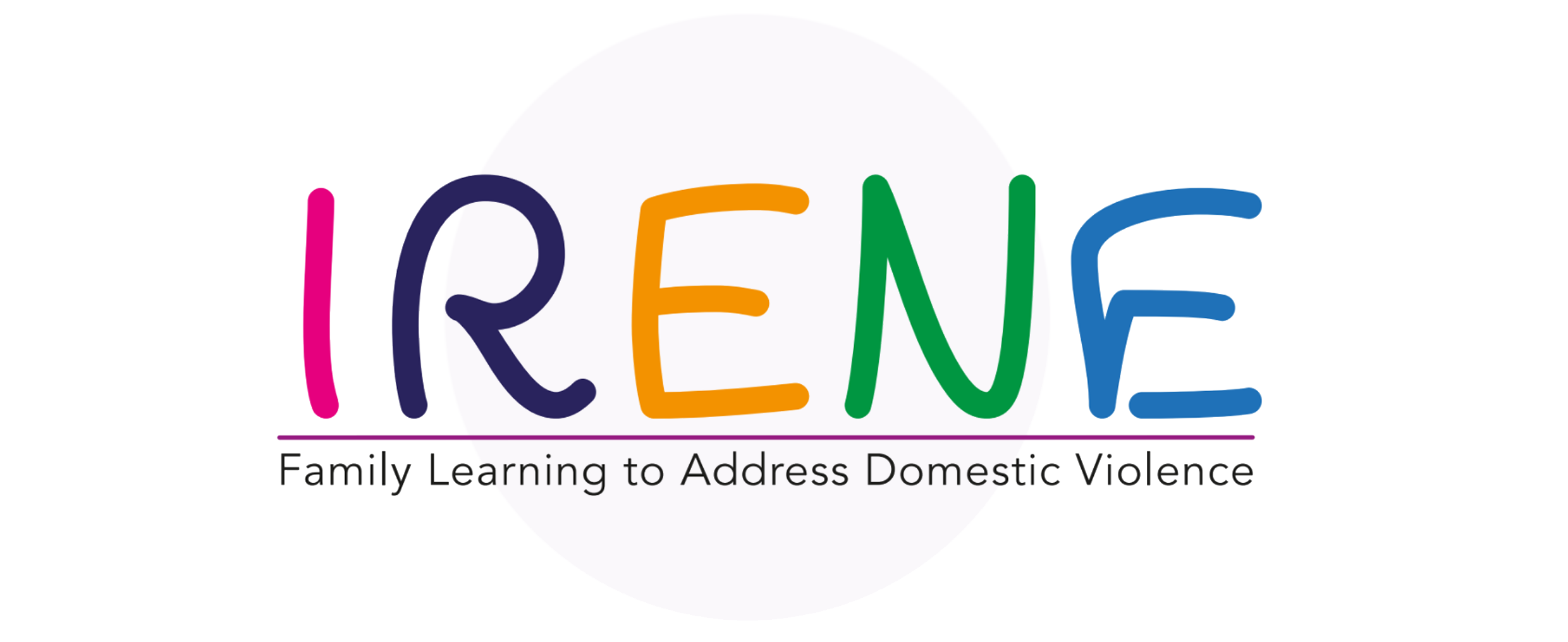 COS'È UNA STRISCIA COMICA E COME CREARNE UNA
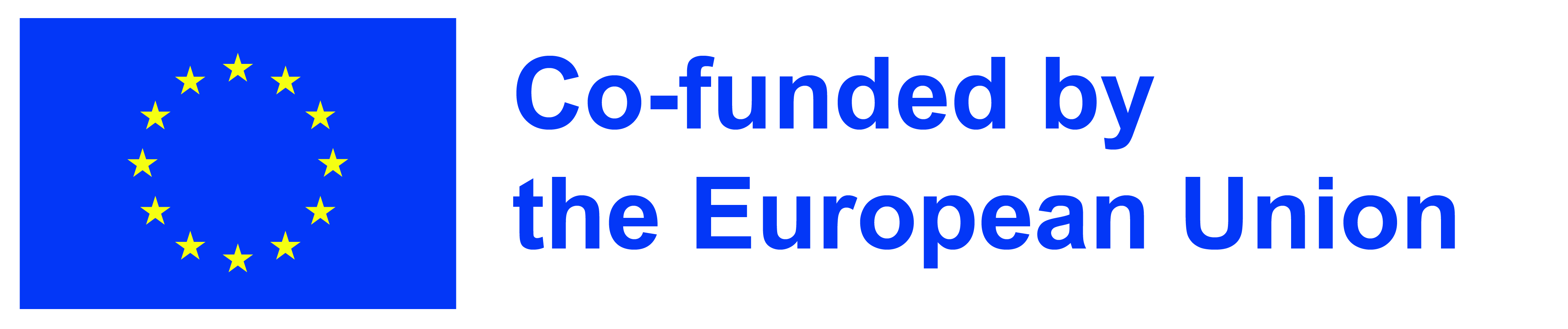 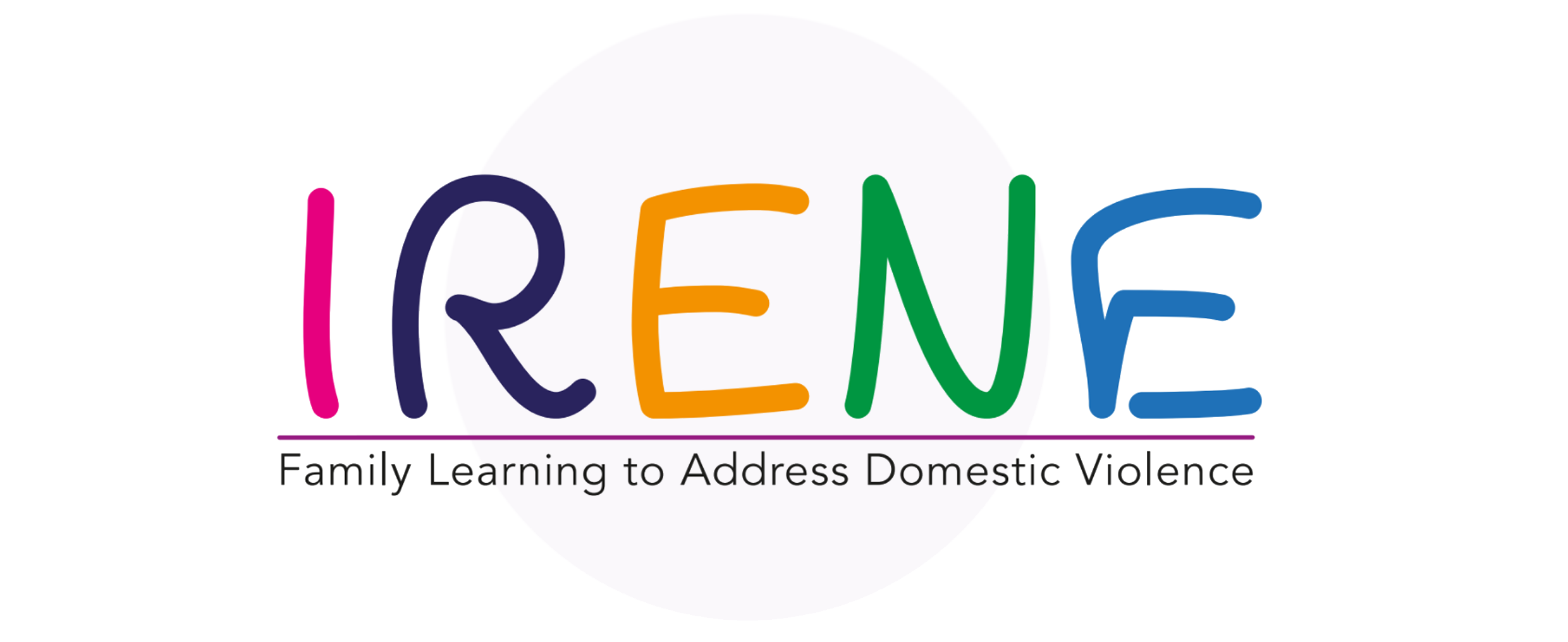 ATTIVITÀ 1 – BRAINSTORMING
Perché le strisce a fumetti possono essere utili negli interventi con le famiglie?
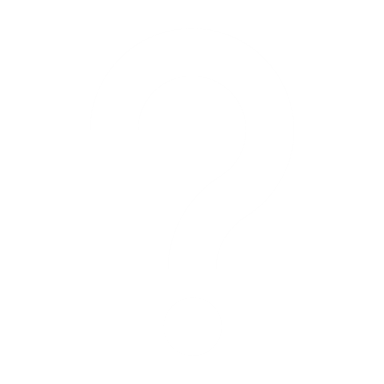 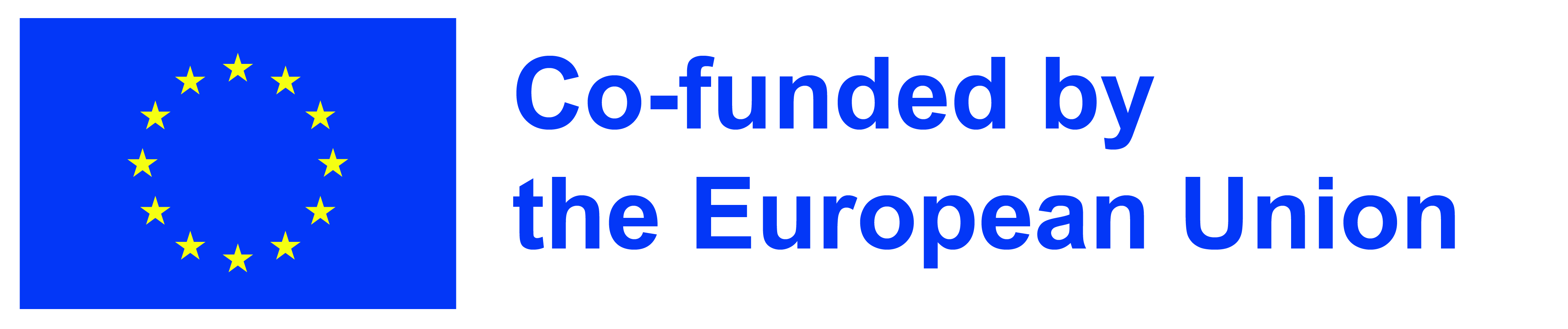 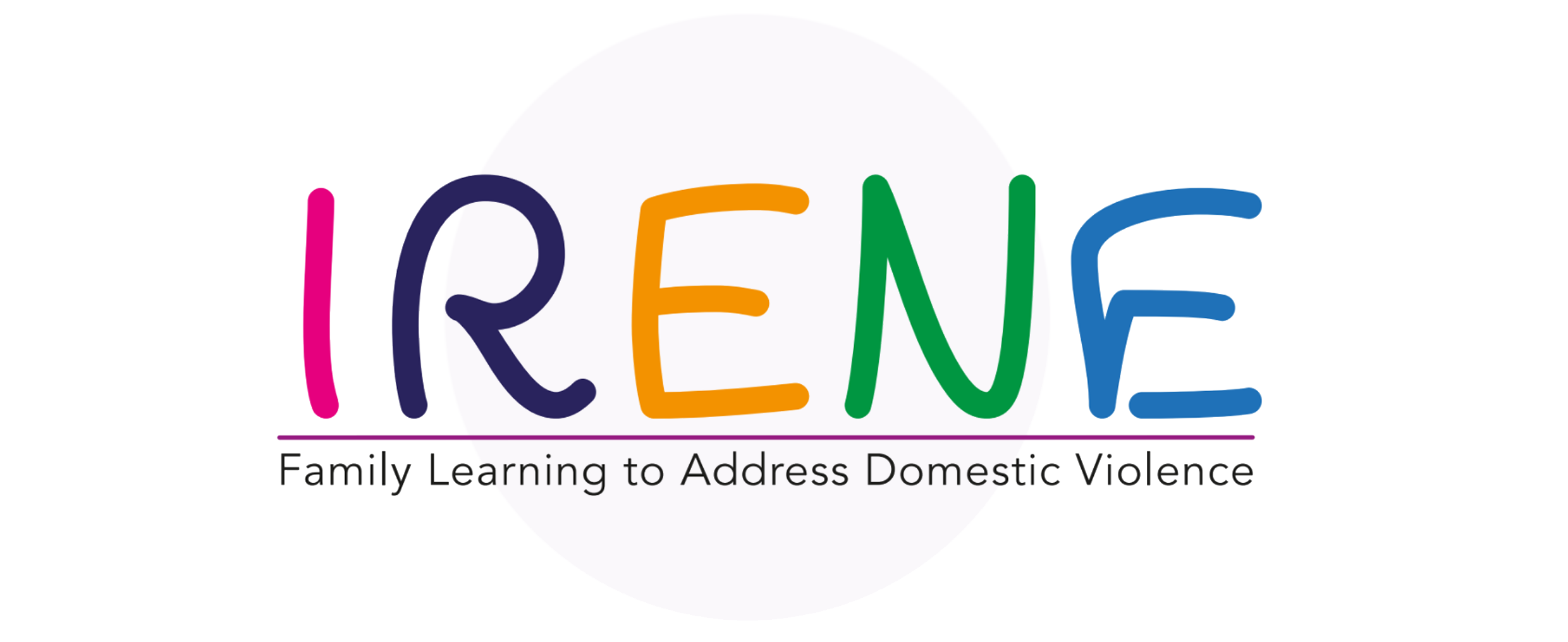 BENEFICI
La creazione di conversazioni a fumetti è stata estremamente utile per:

facilitare la conversazione,
risolvere problemi sociali tra pari,
alternarsi nella conversazione,
fornire diversi scenari sociali in vari contesti,
aiutare il bambino a guardare il problema dalla propria prospettiva e rendere il bambino più sensibile ai sentimenti e alle motivazioni del comportamento degli altri.
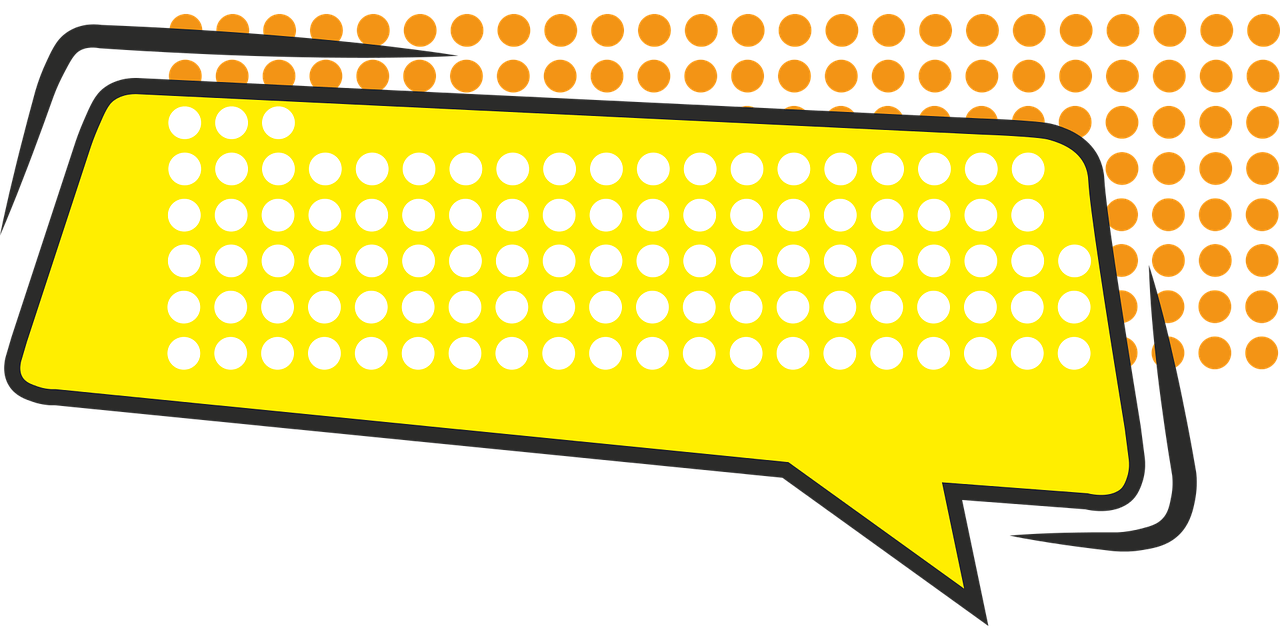 STRISCE A FUMETTI
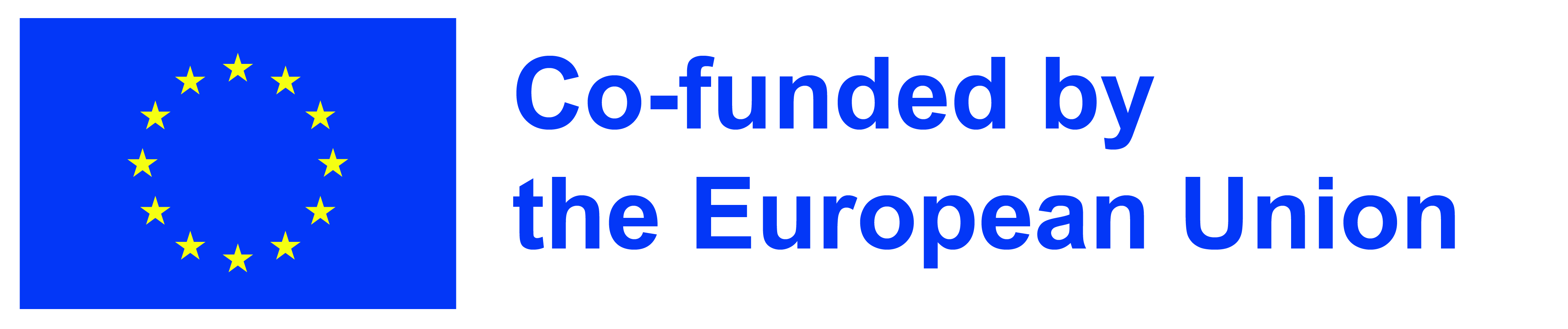 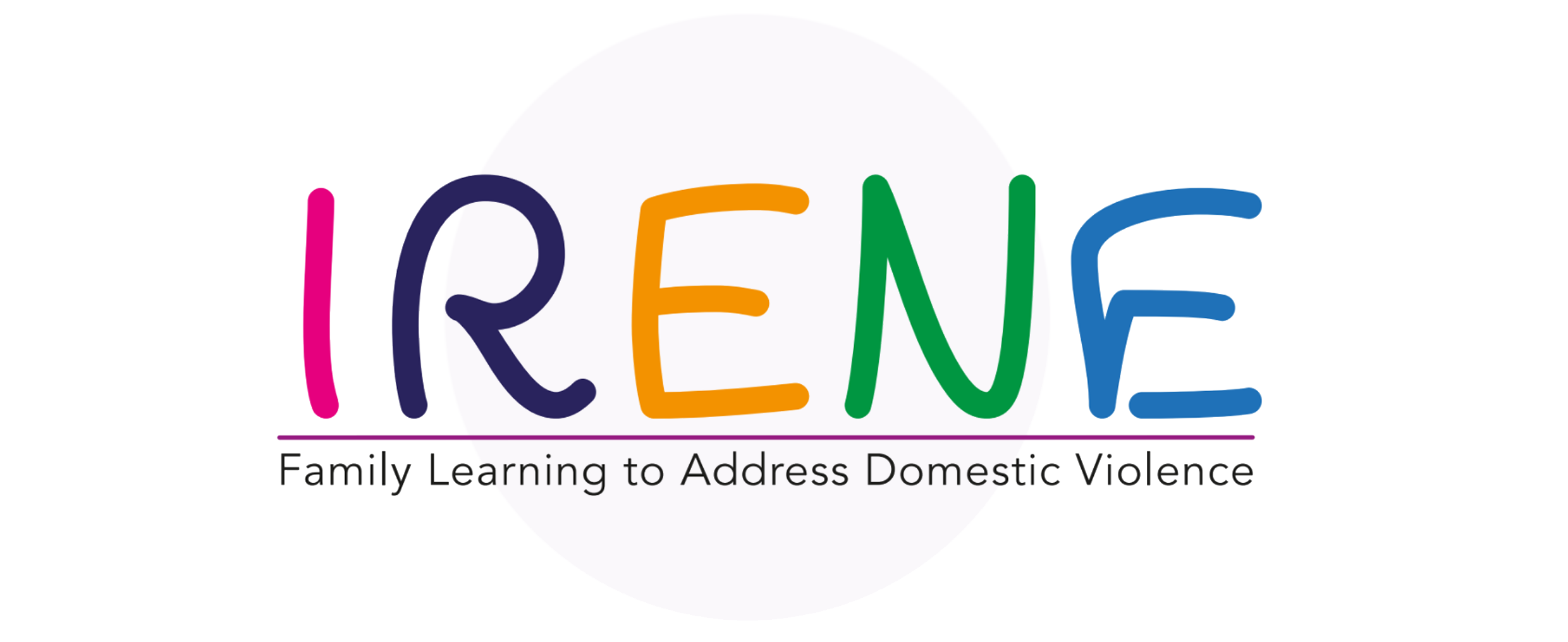 ATTIVITÀ 2 - PROGETTA IL TUO PERSONAGGIO
Guarda diversi eroi dei fumetti. Ottieni suggerimenti dalla classe di nomi come Superman, Bart Simpson, Asterix, Tin Tin o altri. Incoraggia gli studenti a parlare dei loro personaggi dei fumetti preferiti. Chiedi loro di descrivere un personaggio in coppia.

Cosa rende speciale questo personaggio?
Cosa può fare? Ha poteri speciali?
Quali sono i suoi punti deboli?
Com’è fatto?
Quali sono i suoi interessi o ambizioni speciali?
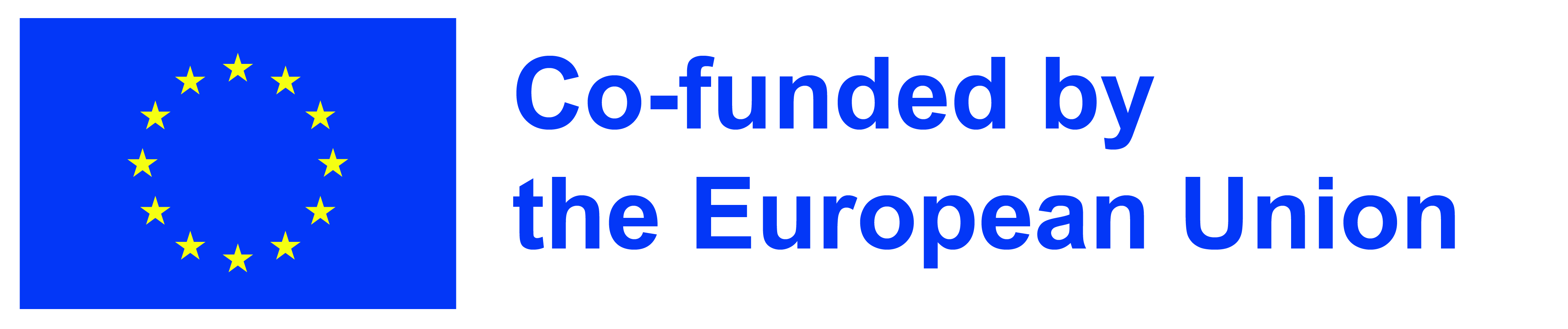 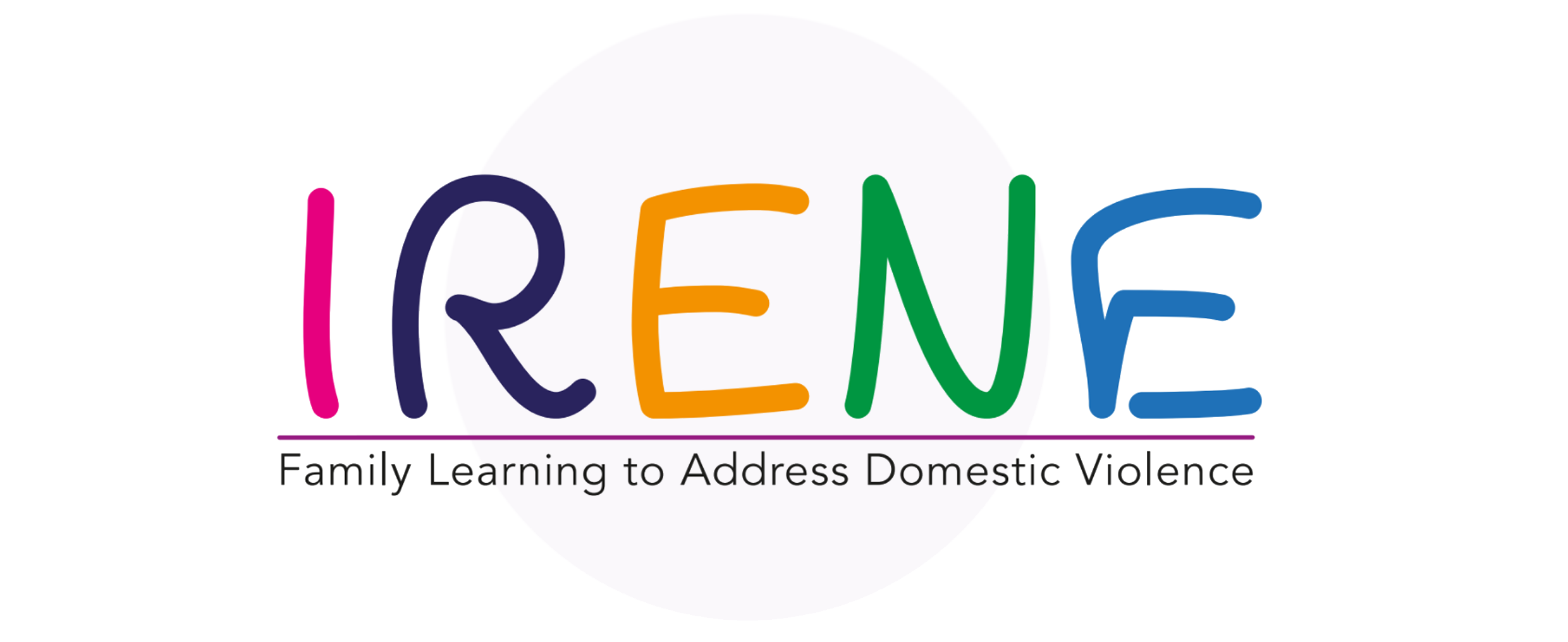 Gli audiolibri sono registrazioni vocali del testo di un libro che si ascoltano invece di leggere. Gli audiolibri possono essere versioni esatte parola per parola dei libri o versioni ridotte. Gli audiolibri possono essere ascoltati su qualsiasi smartphone, tablet, computer, sistema di altoparlanti domestico o sistema di intrattenimento in auto.

Un audiolibro consente a una persona di ascoltare una registrazione del testo del libro, invece di leggerNe il testo.
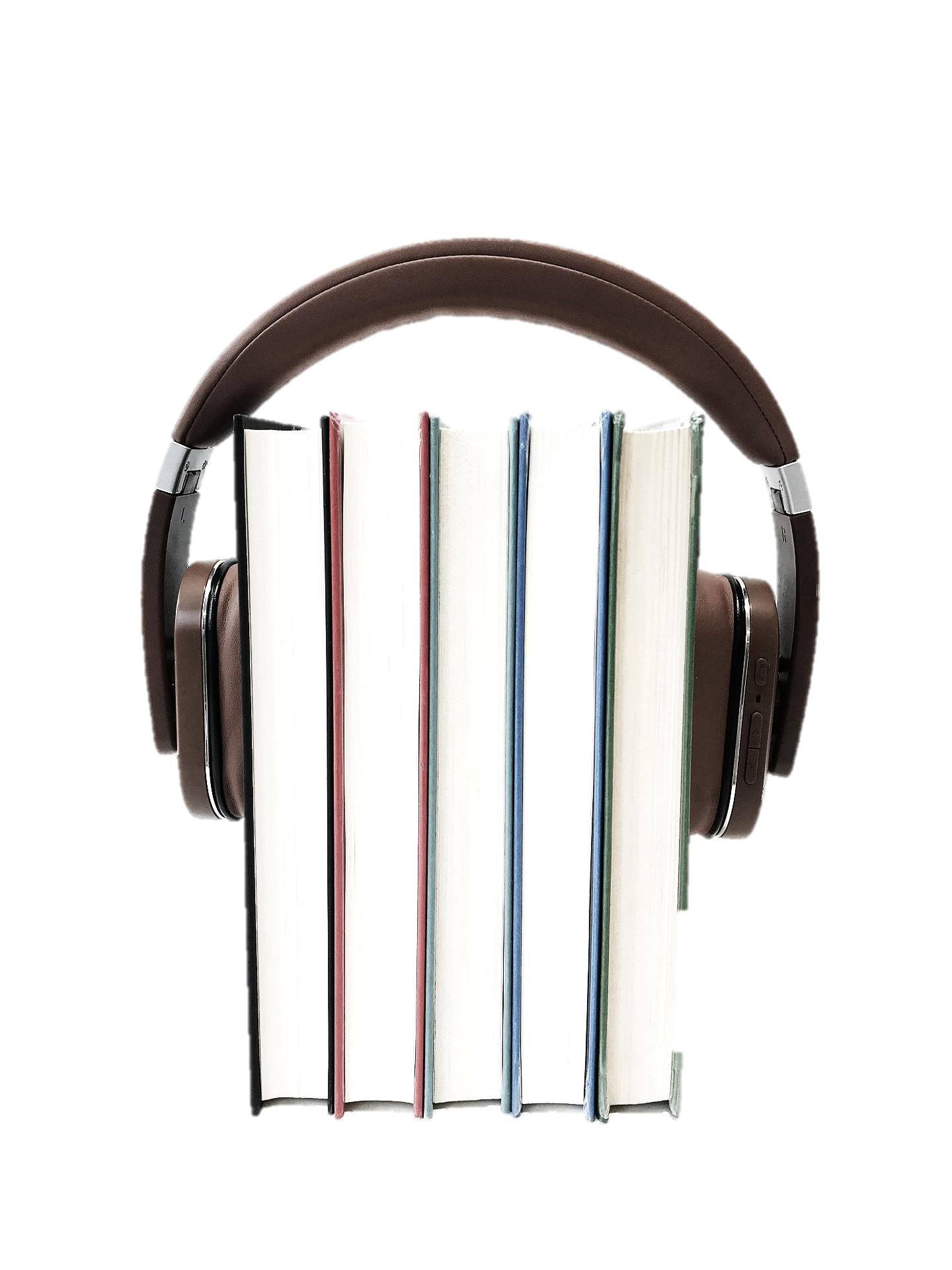 AUDIOLIBRI
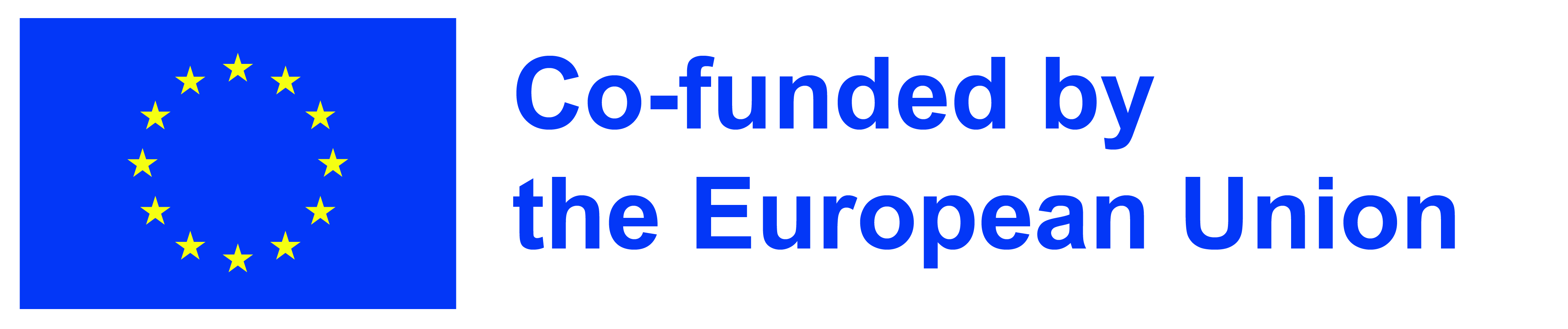 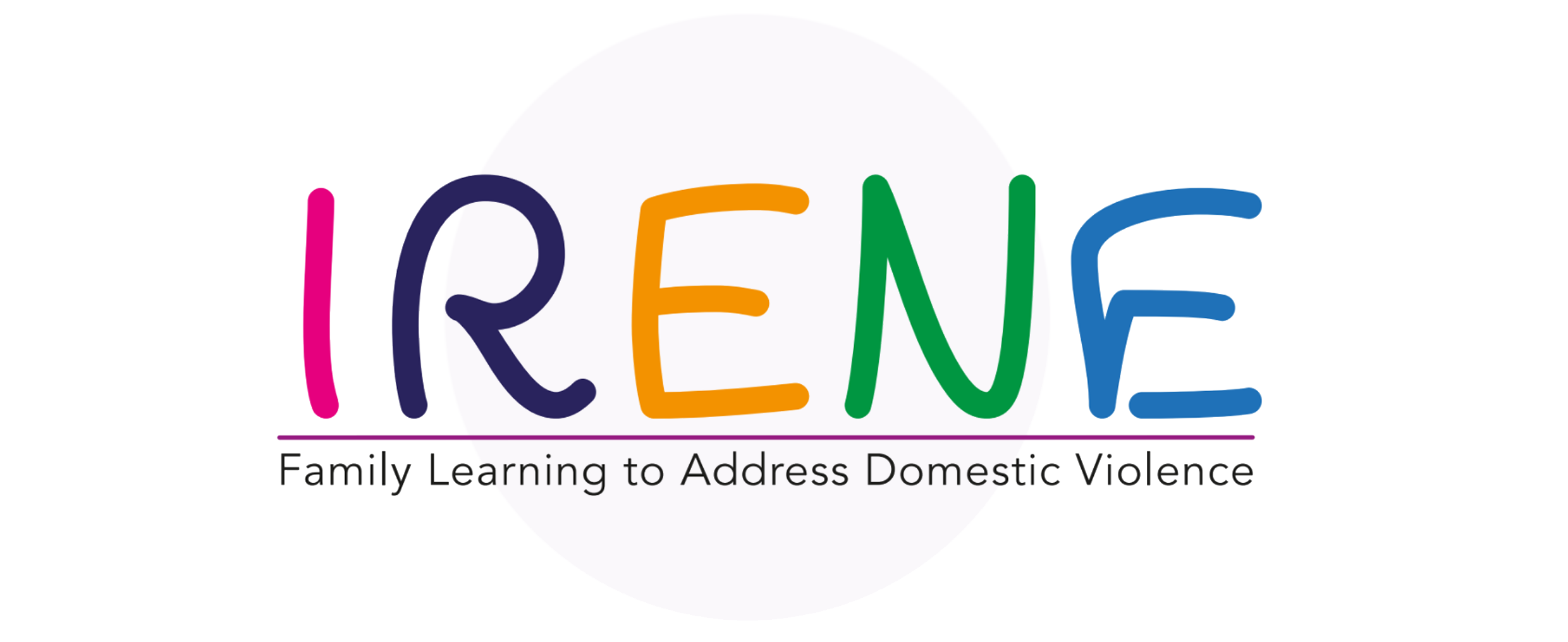 Alcuni dei siti web e delle app più comuni che le persone utilizzano per trovare e acquistare audiolibri includono:
Apple Books
Audible.com
Nook Audiobooks
Google Play Books
Kobo
"Quando leggi un libro, la storia sicuramente accade dentro la tua testa. Quando ascolti, sembra accadere in una piccola nuvola intorno ad essa, come un cappello a maglia sfocato tirato giù, sopra gli occhi."
Robin Sloan
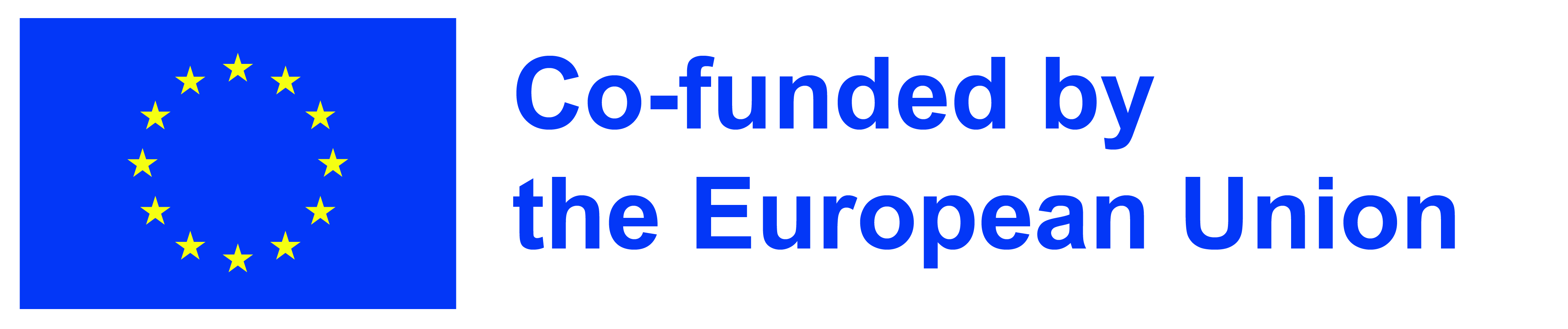 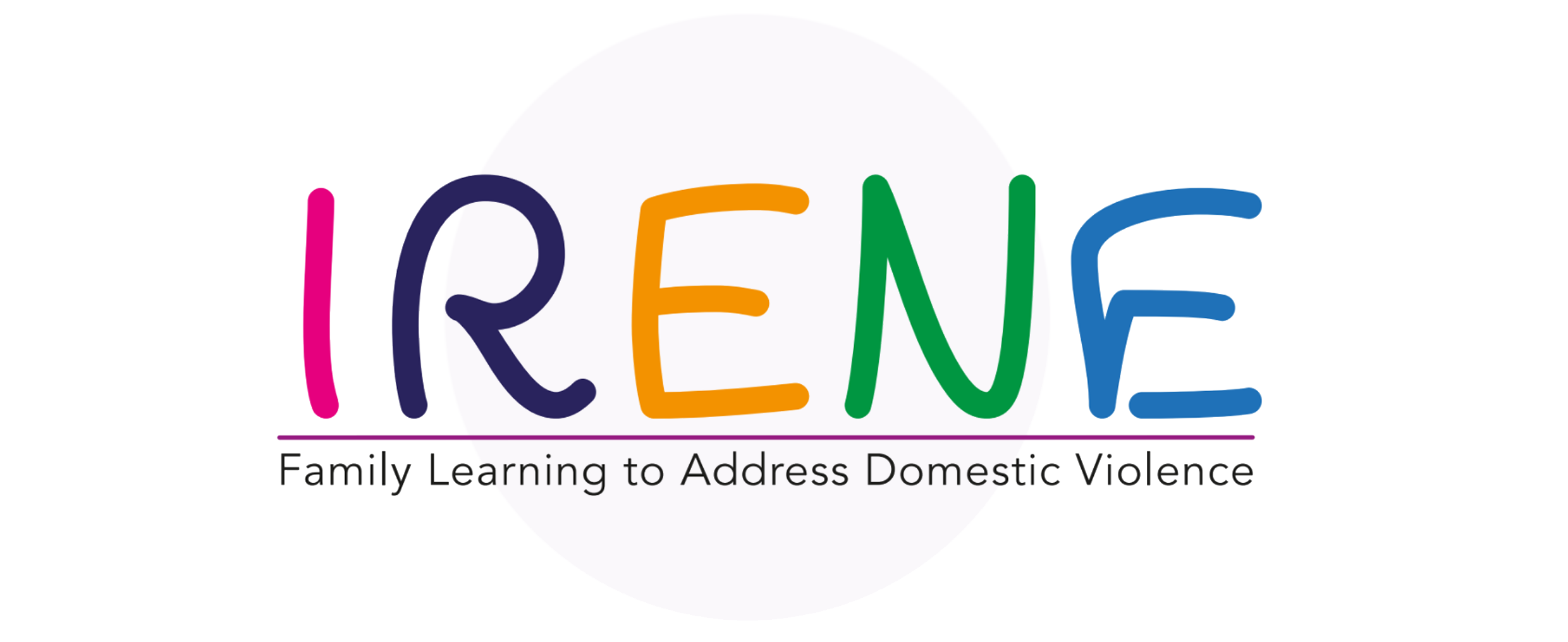 COS'È UN AUDIOBOOK E COME CREARLO
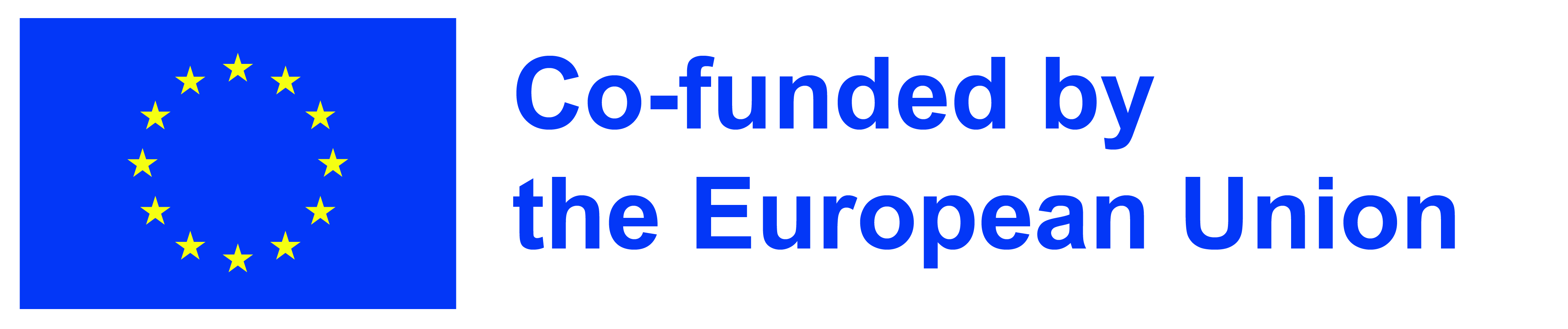 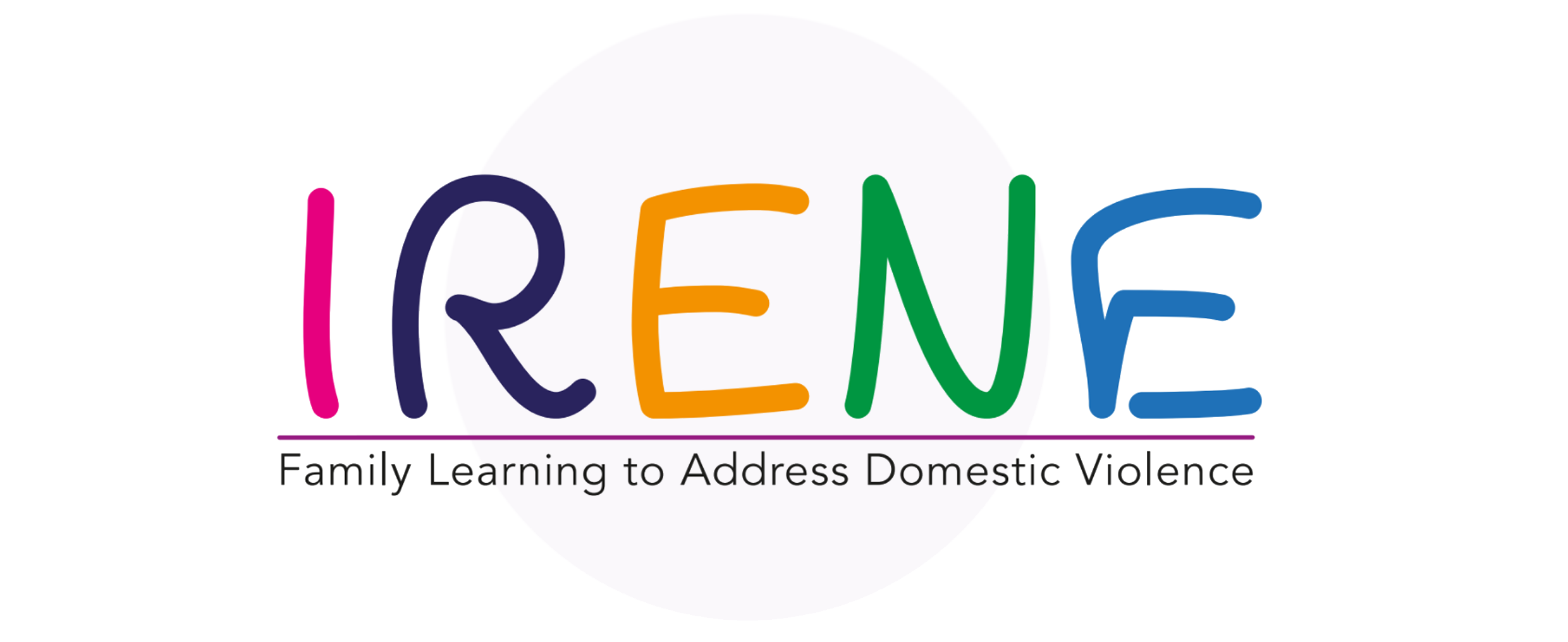 COS'È UN AUDIOBOOK E COME CREARLO
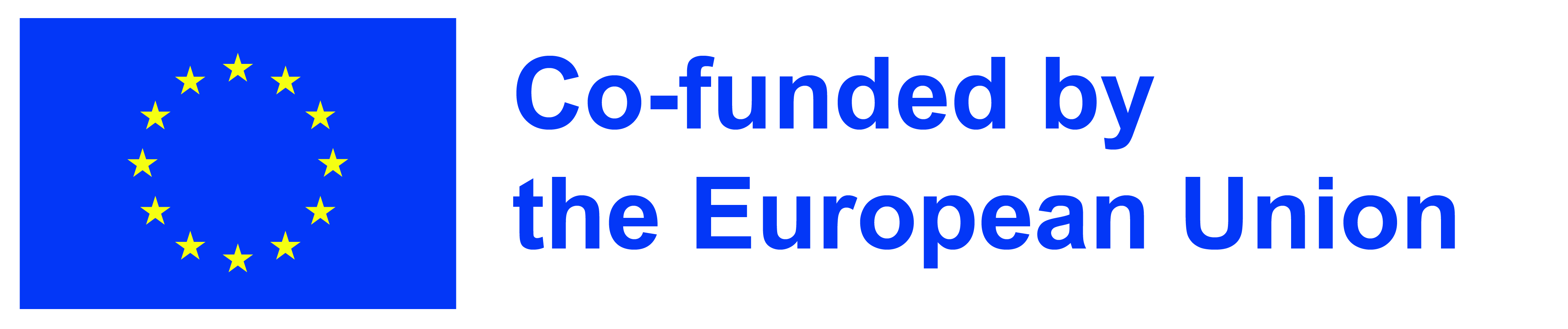 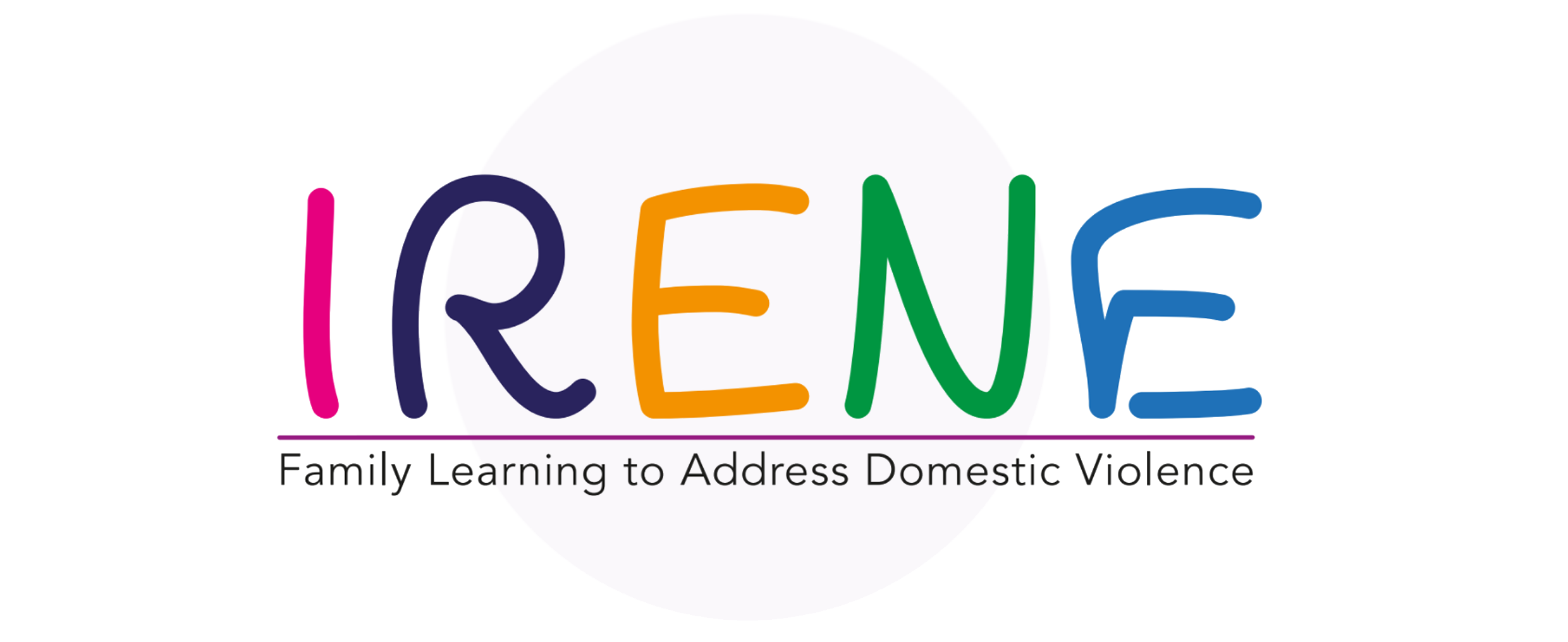 ATTIVITÀ 3 - NELLA CORTE DEGLI AUDIOLIBRI
Dividere il gruppo in 2 piccoli gruppi. 
Un gruppo è a favore dell'utilizzo di audiolibri con le famiglie e l'altro gruppo sarà contro l'uso degli audiolibri. 
Ogni gruppo dovrebbe argomentare perché sono favorevoli o contrari e cercare di far cambiare opinione all'altro gruppo in base alle loro argomentazioni.
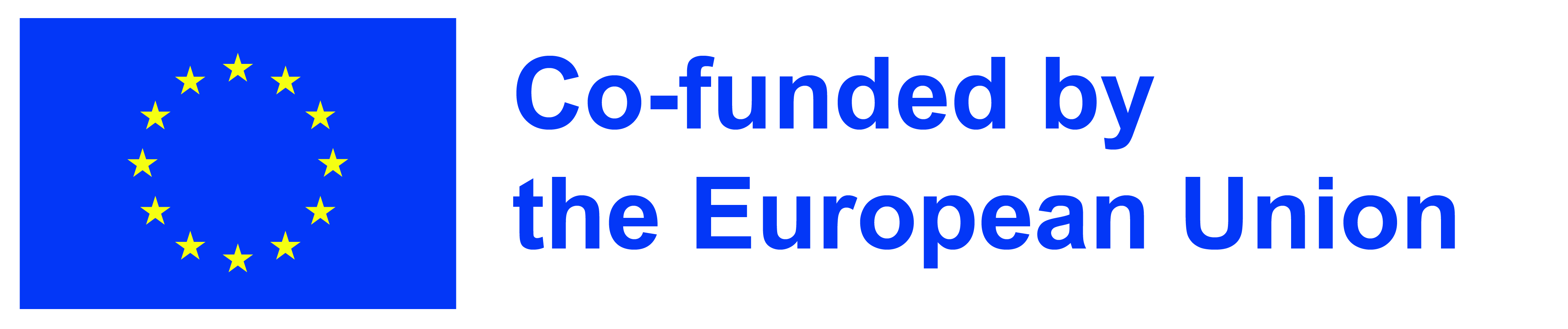 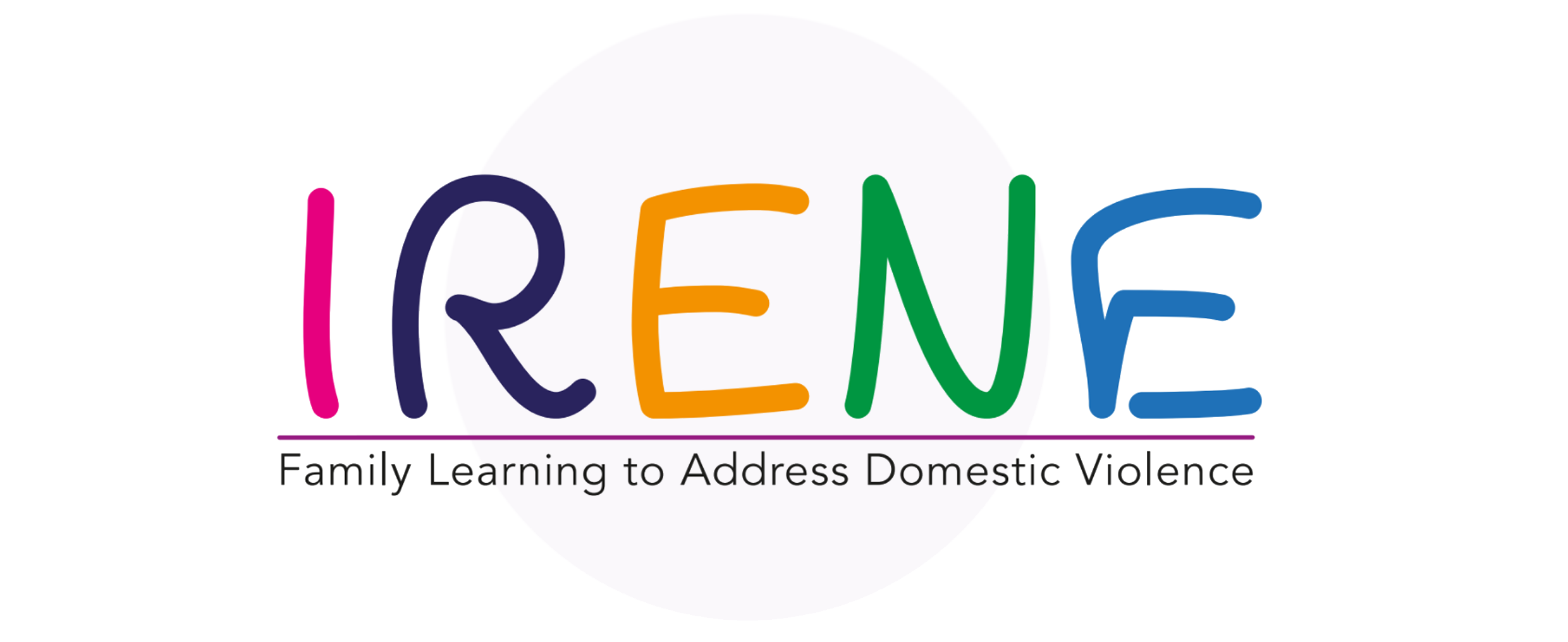 BENEFICI
Migliora la gestione del tempo

Sviluppa le abilità letterarie: i giovani lettori che ascoltano regolarmente audiolibri hanno dimostrato un aumento dell'accuratezza di lettura fino al 52%, un miglioramento della comprensione fino al 76%, un aumento della velocità di lettura, della pronuncia e del vocabolario espanso.

Facilita l'apprendimento: l'ascolto è la prima abilità linguistica acquisita dagli esseri umani, quindi non sorprende che l'85% di ciò che impariamo, lo impariamo ascoltando. Inoltre, quando si combinano il testo e l'audio, aumenta la nostra capacità di ricordare le informazioni del 40%.

È Inclusivo per chi ha disabilità: fornire l'opzione di ascoltare una storia apre il tuo libro a coloro che hanno disabilità, come disabilità di apprendimento, ipovisione e dislessia, che trovano estremamente difficile o impossibile il compito della lettura.

Può alleviare l'ansia e la depressione: coinvolgersi in una storia attraverso un audiolibro è un potenziale modo per interrompere i modelli di pensiero negativi associati all'ansia o alla depressione.
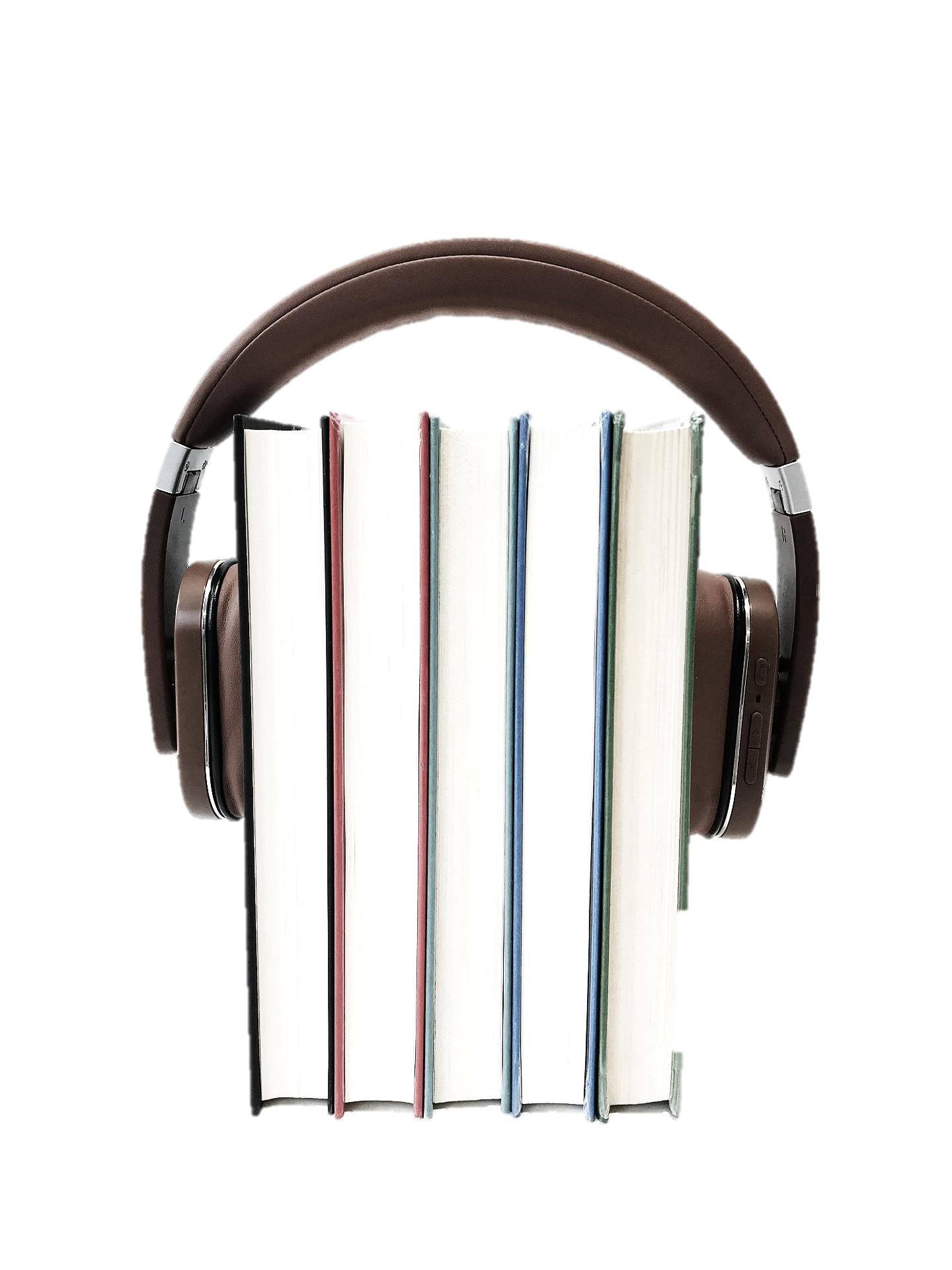 AUDIOLIBRI
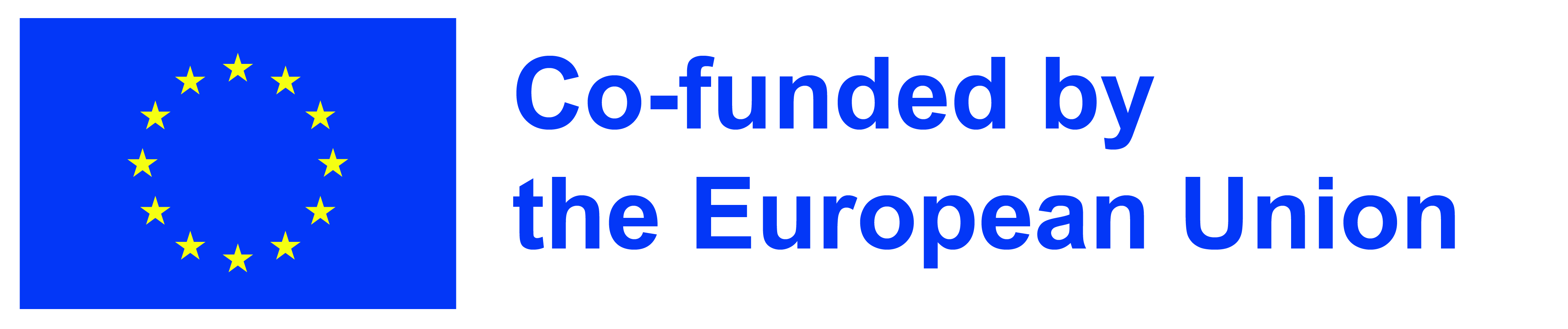 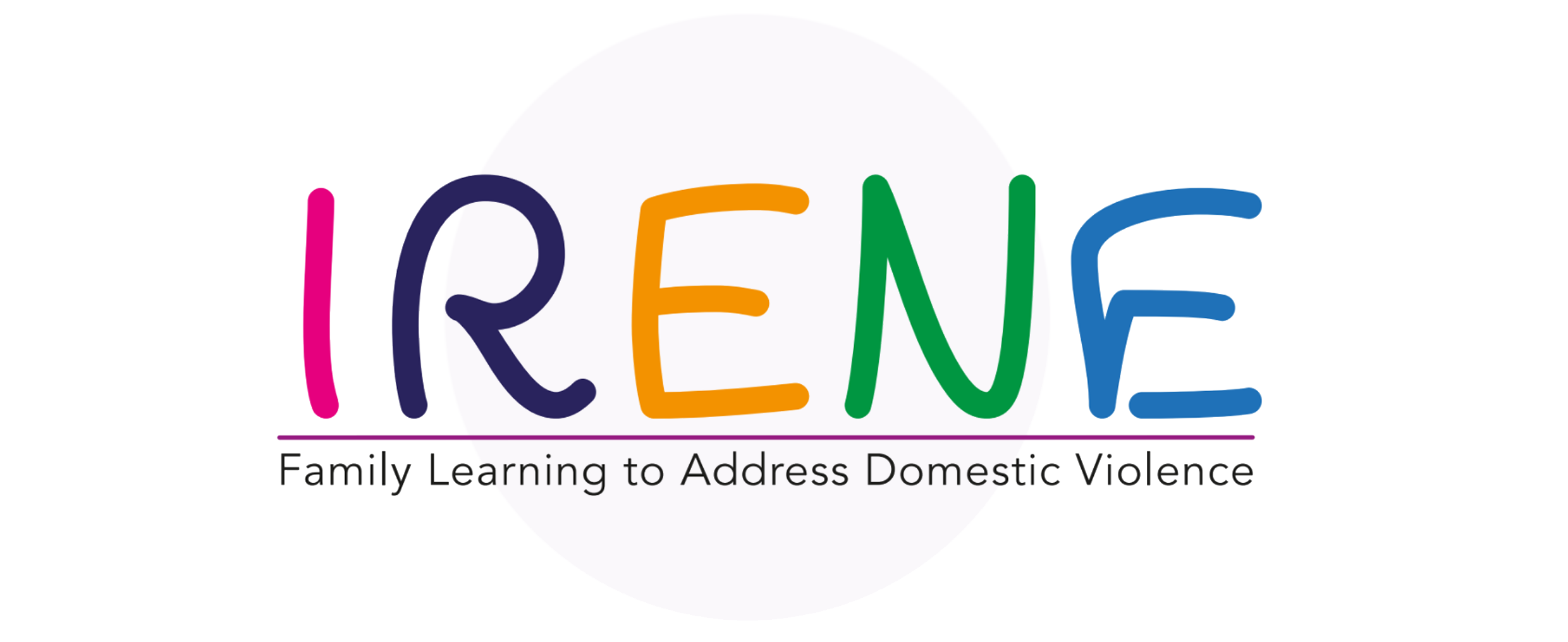 02
LE PRATICHE MIGLIORI
In questa unità, imparerai:
Come sviluppare e produrre fumetti e audiolibri.
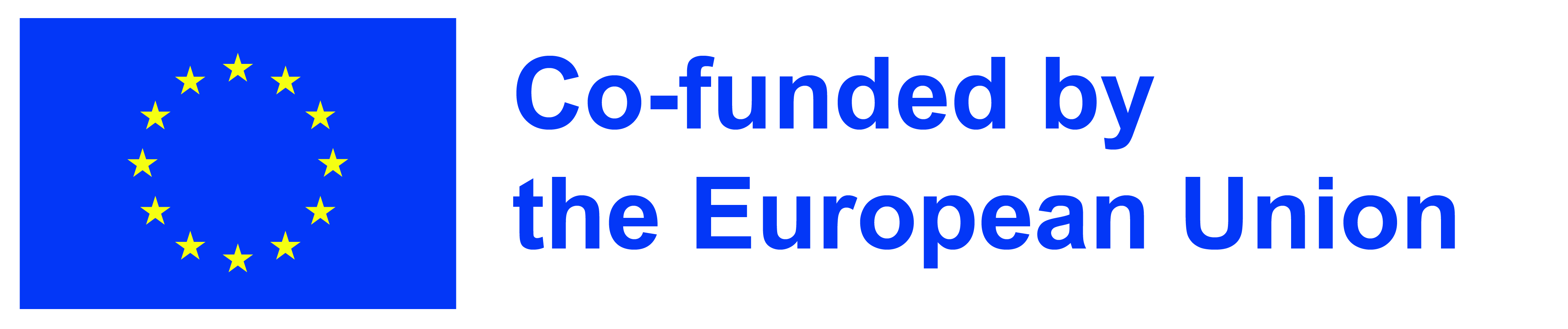 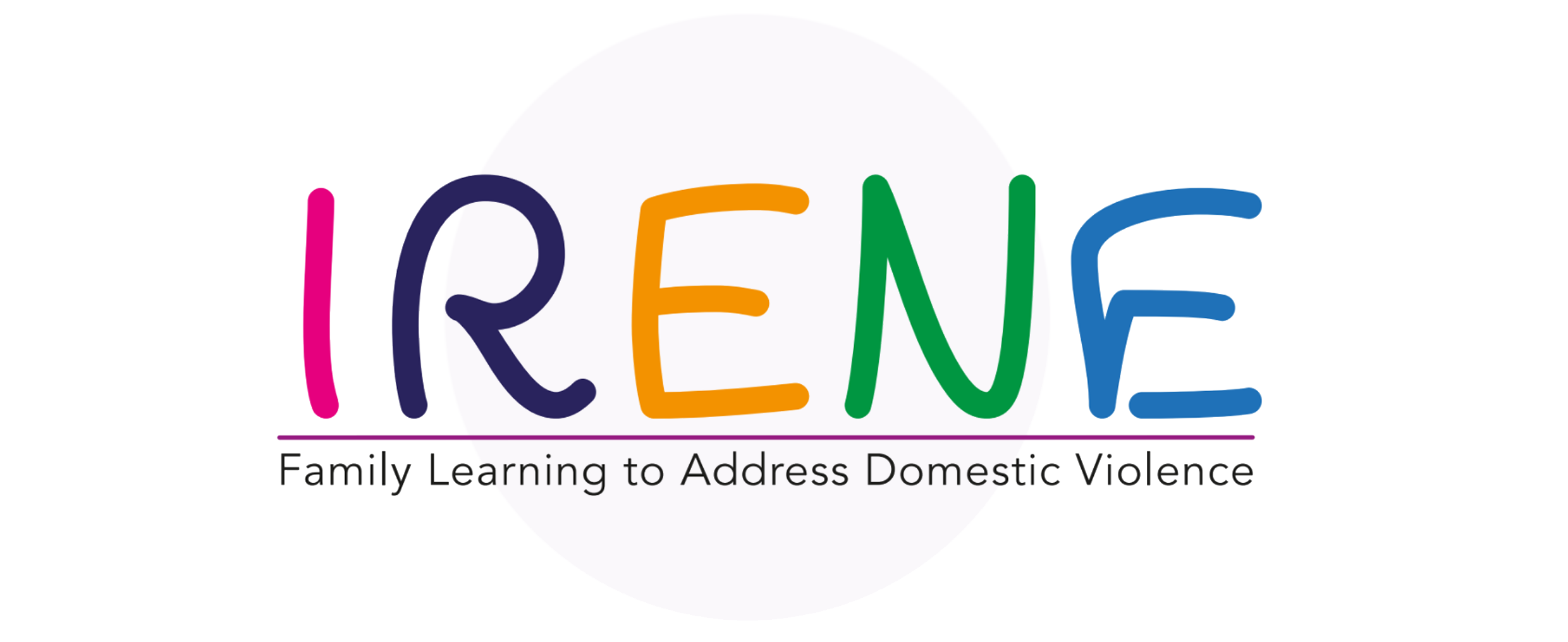 CONSIGLI PER LE STRISCE A FUMETTI
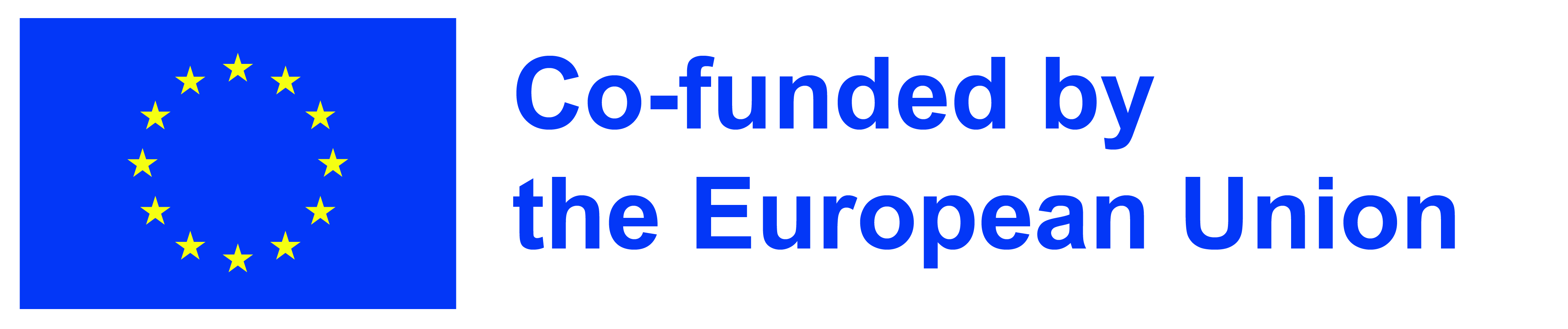 CREARE UNA STRISCIA DI FUMETTI SU CANVA
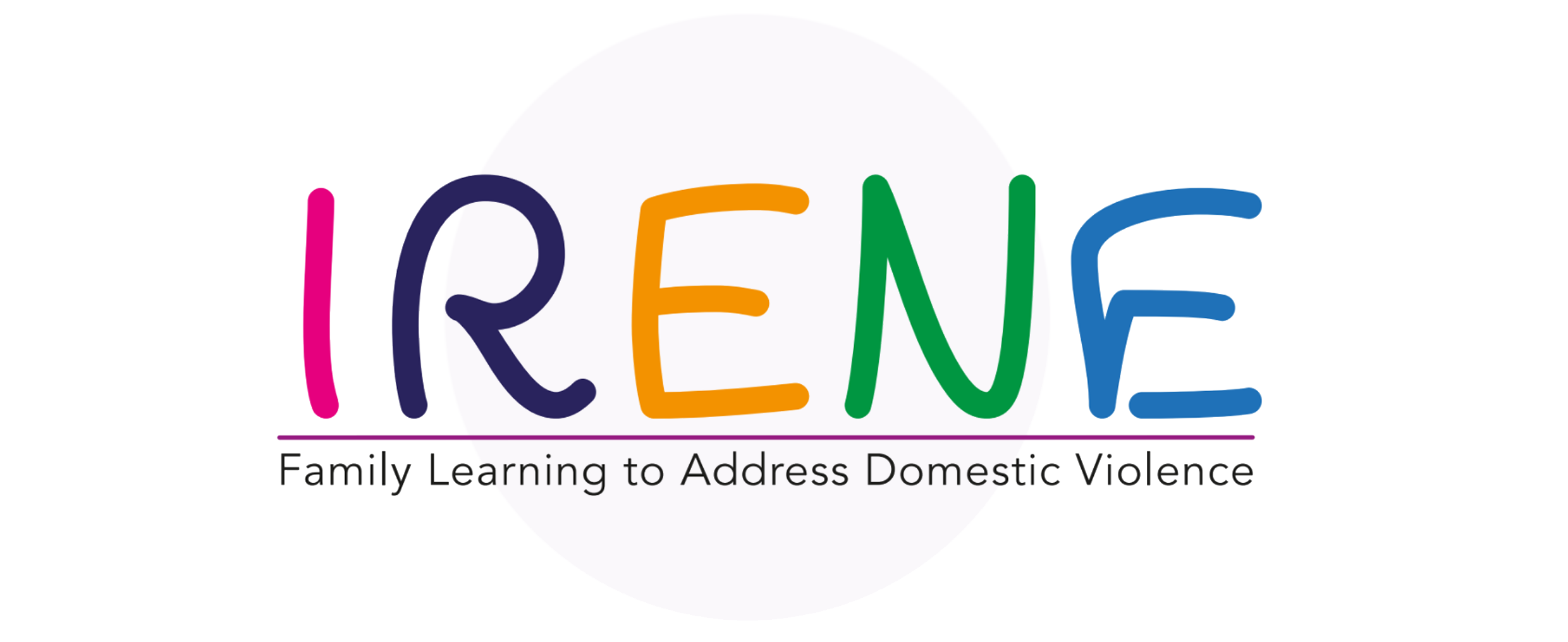 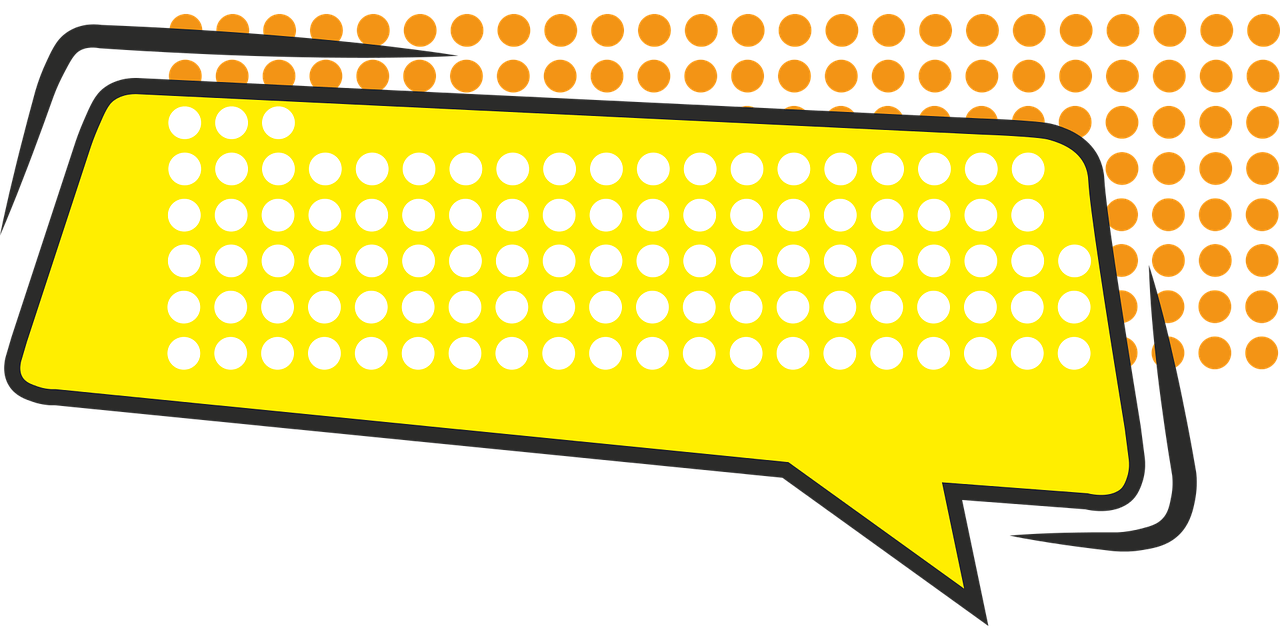 1- Apri Canva: Avvia Canva e cerca "Comic Strip" per iniziare a creare la tua striscia a fumetti.

2- Cerca tra i modelli: Inizia con una pagina vuota o scegli uno dei modelli già pronti di Canva. Sfoglia i modelli di strisce a fumetti per ogni tema, stile e layout. Una volta trovato il modello perfetto, fai clic su di esso per iniziare a progettare.

3- Sperimenta con le funzionalità: Progettare la tua striscia a fumetti è facile perché ogni modello viene fornito con una pagina completa, una pagina vuota, fumetti e due pagine di set di illustrazioni. Trascina facilmente gli elementi nel tuo design.

4- Personalizza la tua striscia a fumetti: Sii creativo con il tuo schema di colori, layout, stile del carattere e combinazione di adesivi, icone e illustrazioni. Riorganizza i fumetti e i fotogrammi, o carica le tue immagini e arte.

5- Pubblica e condividi: Una volta soddisfatto del tuo design della striscia a fumetti, puoi pubblicarlo su Facebook o Instagram. Oppure scarica e crea stampe di alta qualità a casa. Puoi progettare con gli amici usando lo strumento di collaborazione.
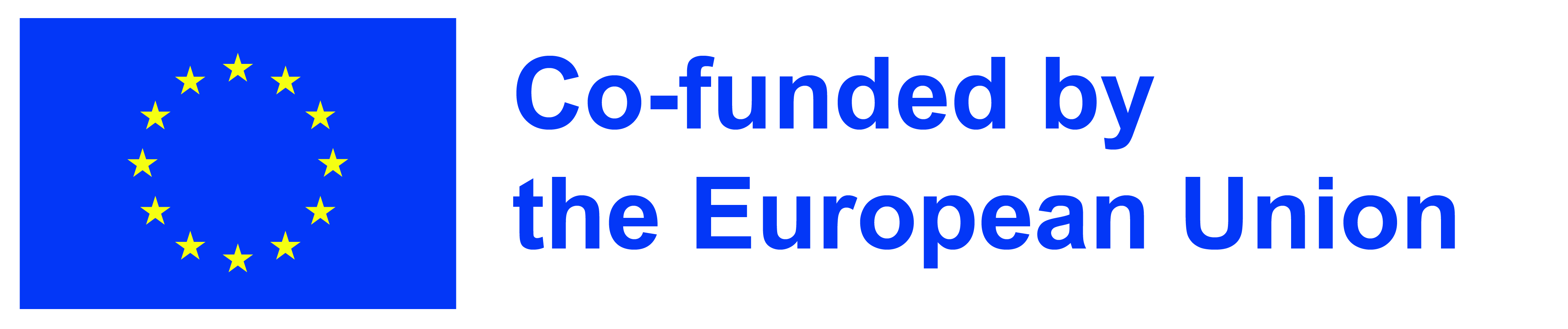 https://www.canva.com/create/comic-strips/
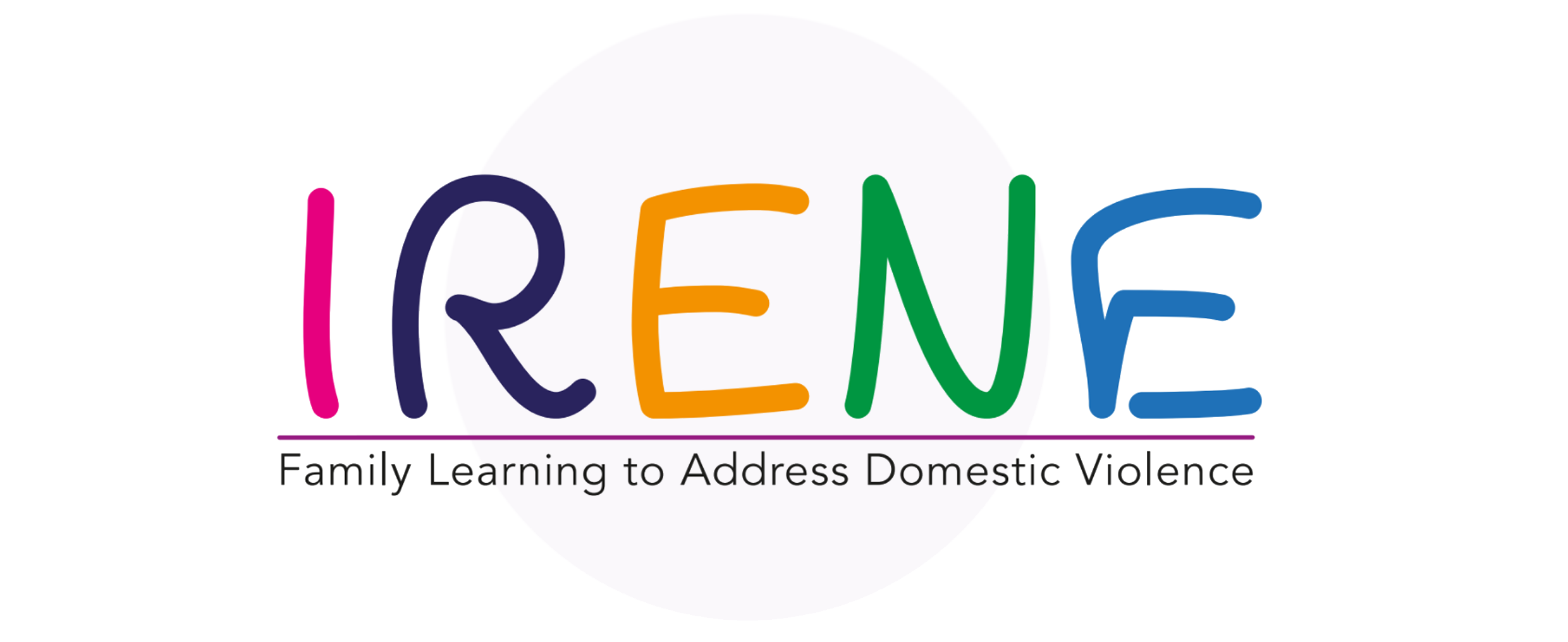 CE LA PUOI FARE!PASSI DA SEGUIRE
Scrivere una sceneggiatura: Decidi quale storia vuoi pubblicare. Decidi di cosa vuoi che parli la tua storia. Con i fumetti, non è necessario conoscere ogni piccolo dettaglio della storia che stai cercando di raccontare, ma dovresti avere un'idea generale di dove sta andando. Ciò può aiutarti a assicurarti di avere materiale per più di soli pochi fumetti. Concentrati sulla trama della storia, pensa al concetto e poi pensa a come quella trama funzionerà.
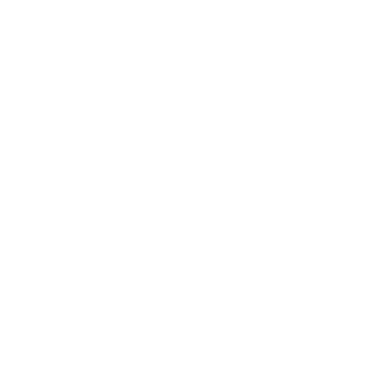 Decidi il tuo formato. Prima di tutto, dovrai decidere quanti pannelli vuoi avere in media, se desideri una o due righe, eccetera. Aderire ad una dimensione particolare sarà più importante se prevedi di pubblicare i tuoi fumetti su carta stampata (ad esempio su un giornale). Se invece hai intenzione di pubblicarli online, non preoccuparti troppo di questo aspetto.
Se stai stampando e anche se non lo fai, è meglio mantenere almeno la stessa larghezza e altezza per una singola riga. Puoi avere una striscia con una sola riga e un'altra striscia con due righe, ma tutte e tre le righe dovrebbero avere la stessa larghezza e altezza tra di loro.
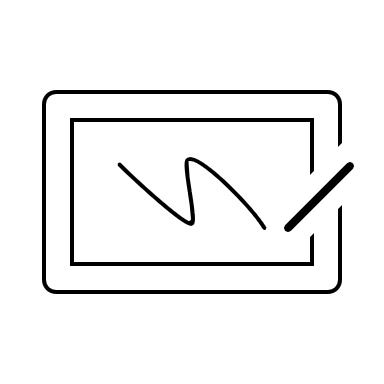 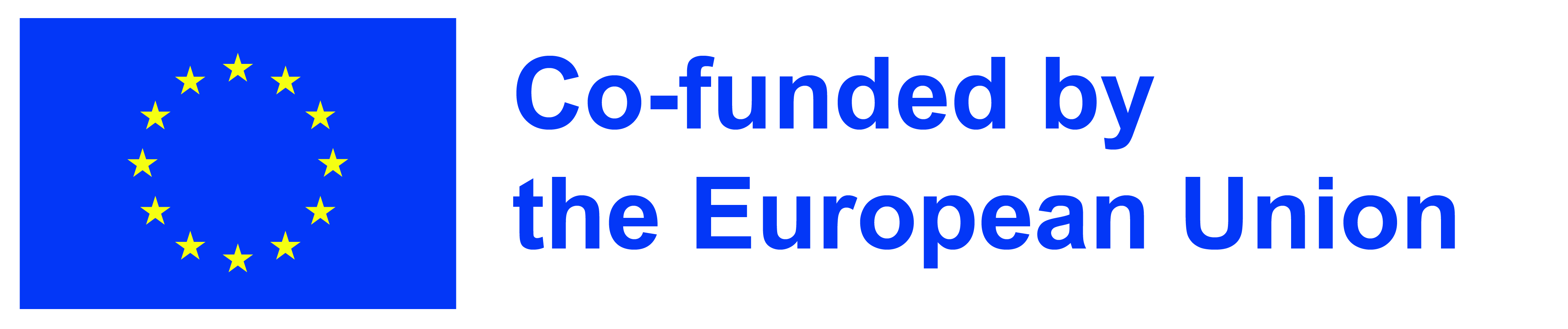 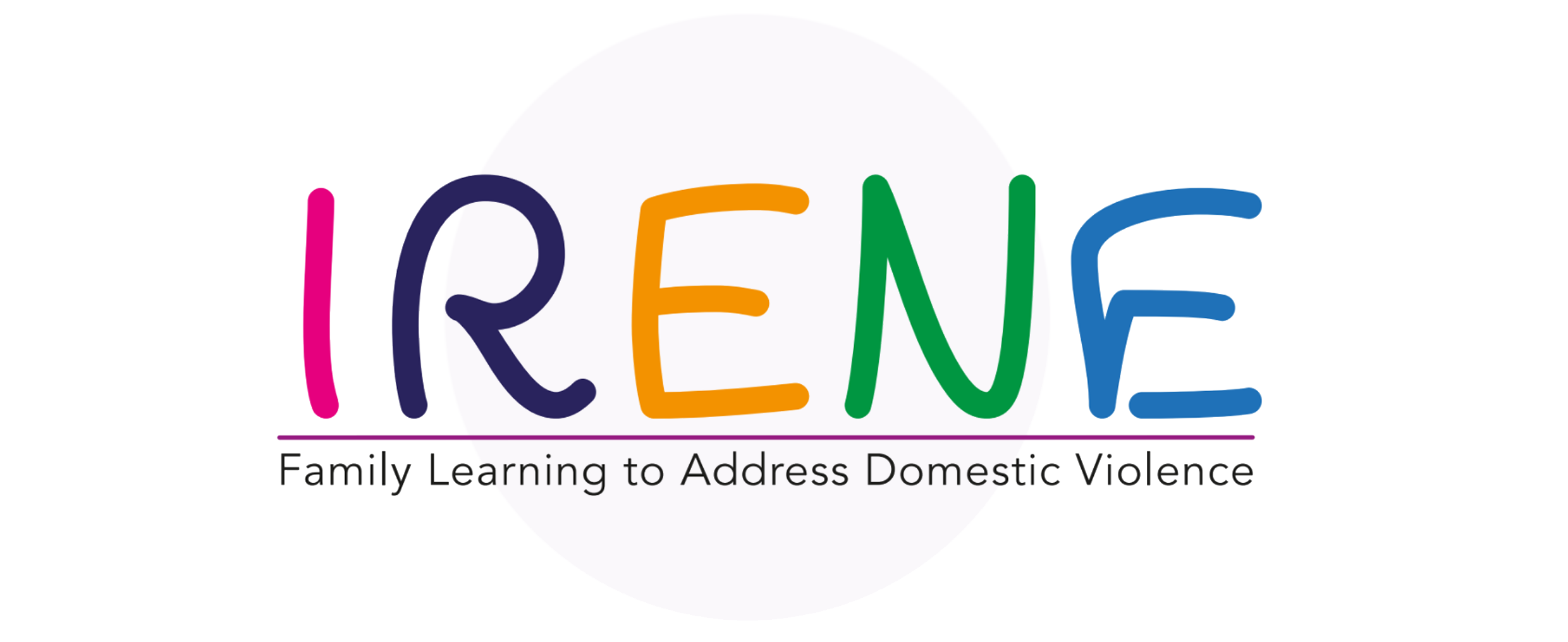 CE LA PUOI FARE!PASSI DA SEGUIRE
Pianifica ogni vignetta. Quando vai a creare una singola striscia, prendi nota e pianifica ogni vignetta. Devi sapere cosa succede, dove e quali personaggi saranno inclusi. Mantieni il tutto semplice. Una sceneggiatura scritta dovrebbe essere il più essenziale possibile. Descrizioni di ambientazioni dovrebbero essere incluse solo se necessarie all'azione della striscia.
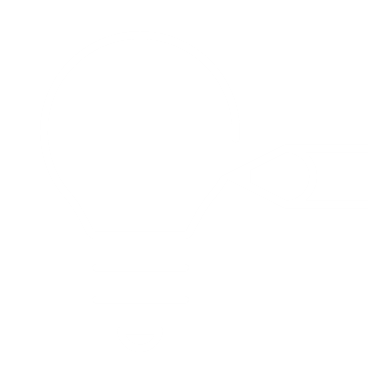 Bilancia testo e immagini. Assicurati di non inserire troppo testo nei tuoi pannelli. Questo può rendere il fumetto difficile da leggere e da apprezzare. Cerca di limitare il numero di nuvolette a 2 (3 se c'è una nuvoletta di una o due parole) e mantieni il numero di parole in un pannello inferiore a 30 e preferibilmente sotto i 20.
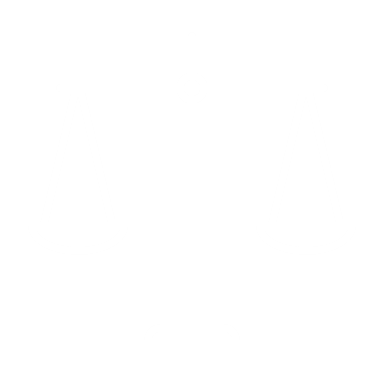 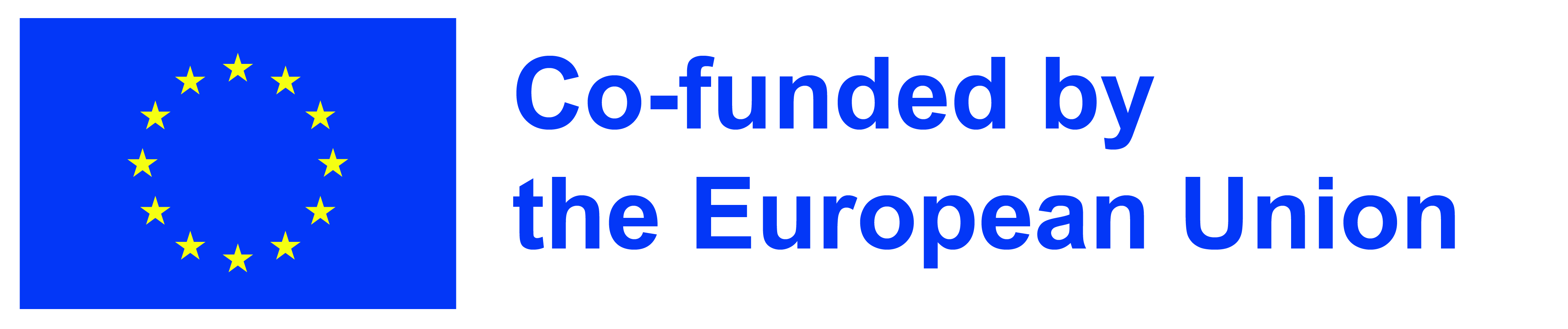 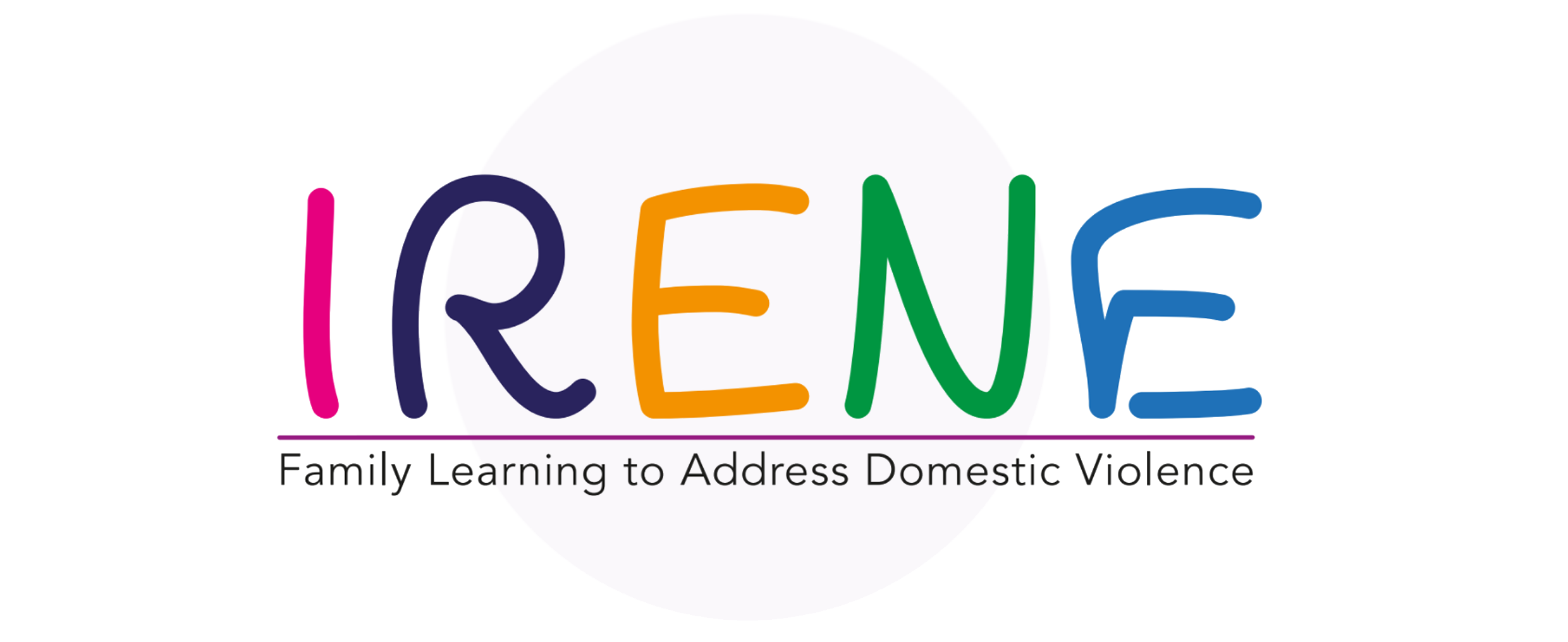 CREARE FUMETTI SU CANVA
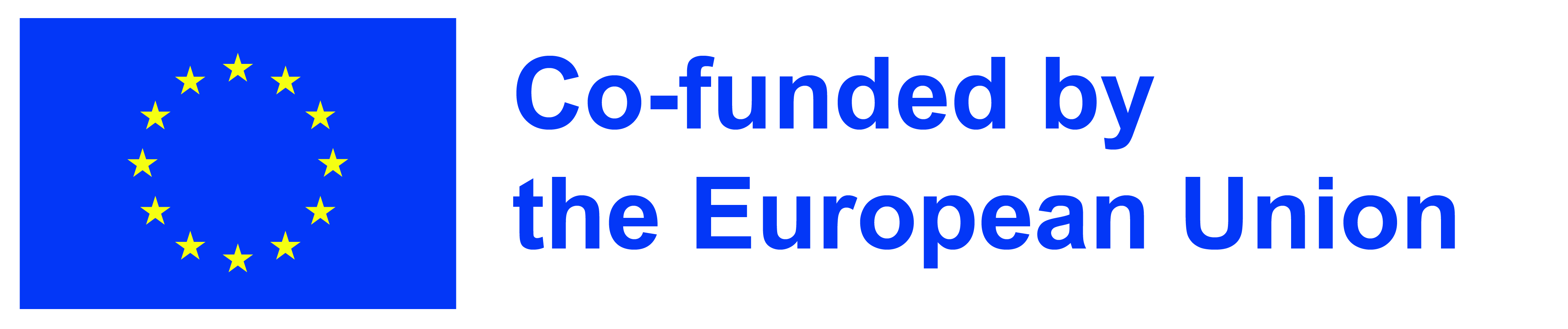 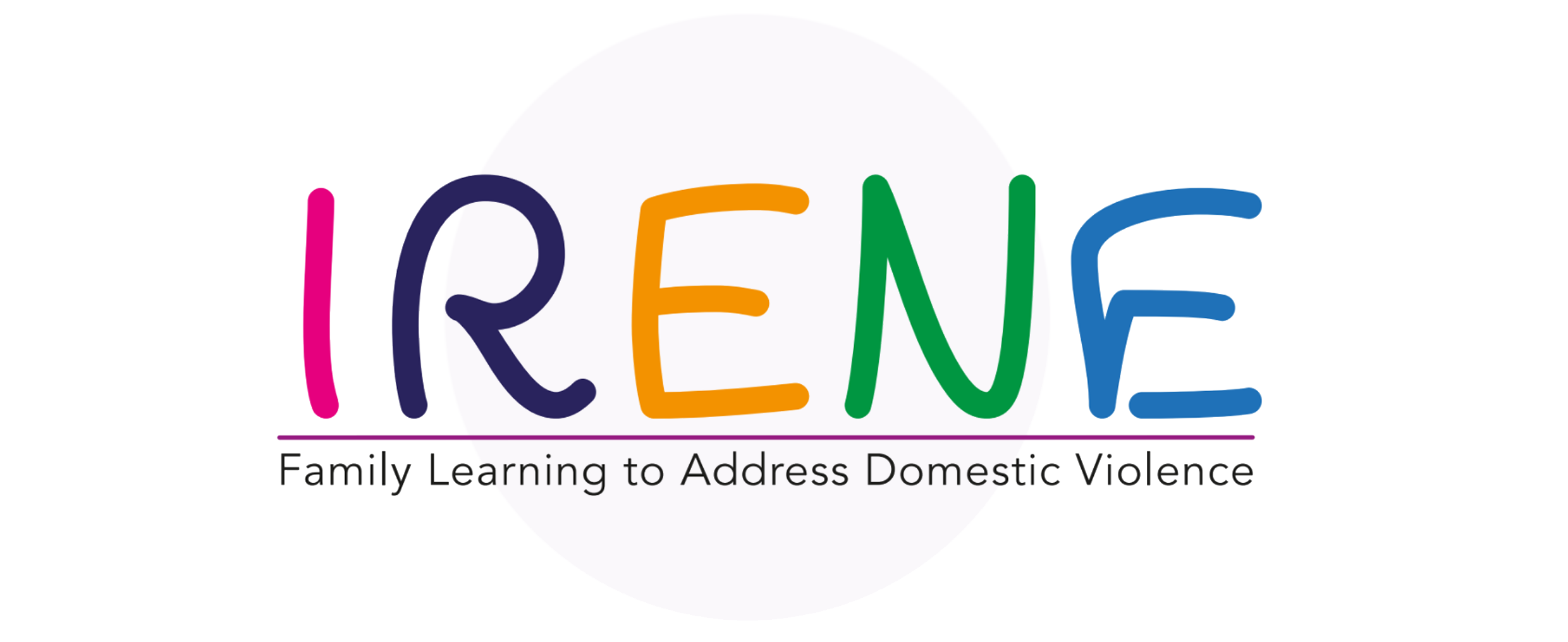 Attività 4 - Crea il tuo fumetto su Canva
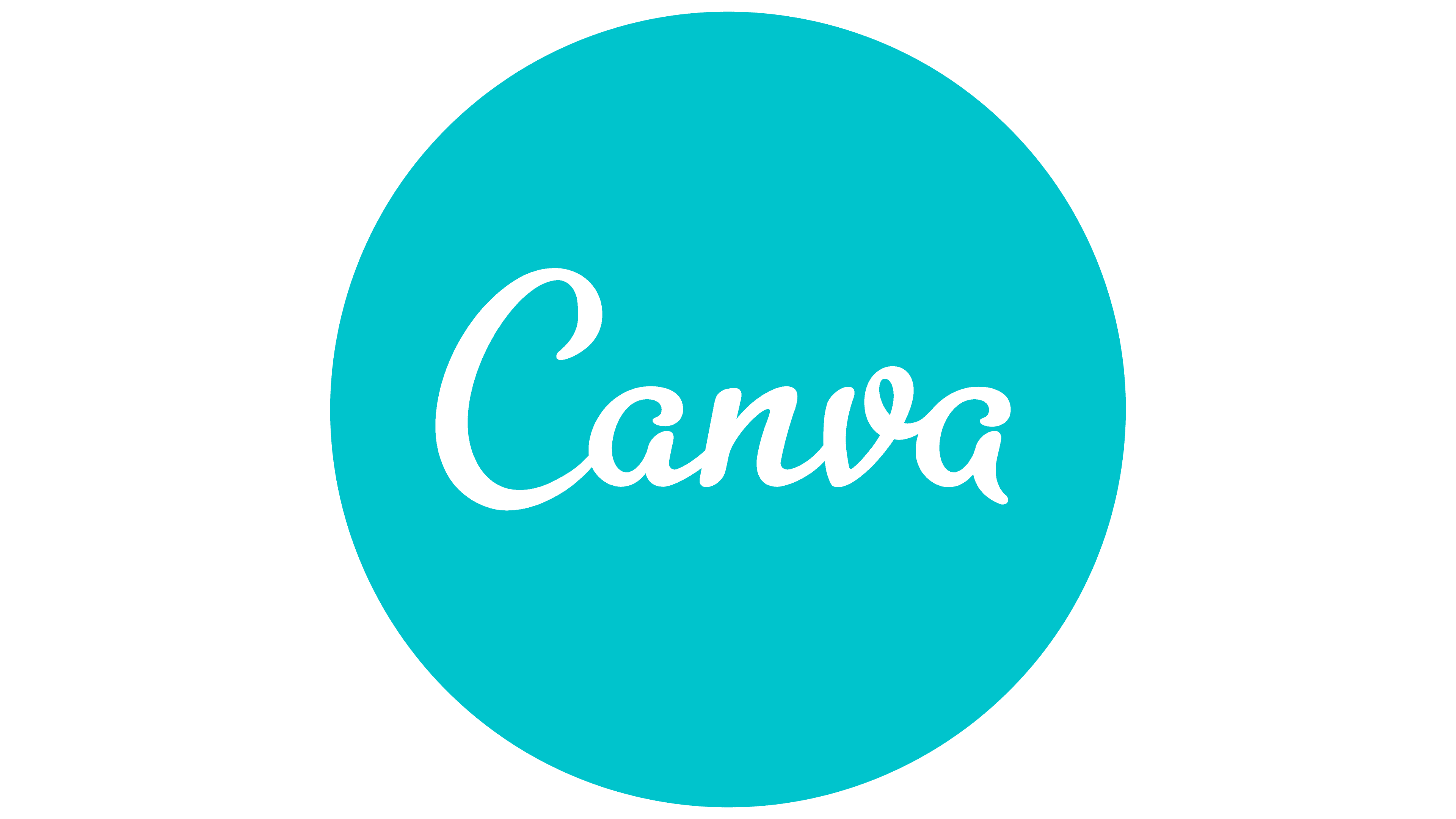 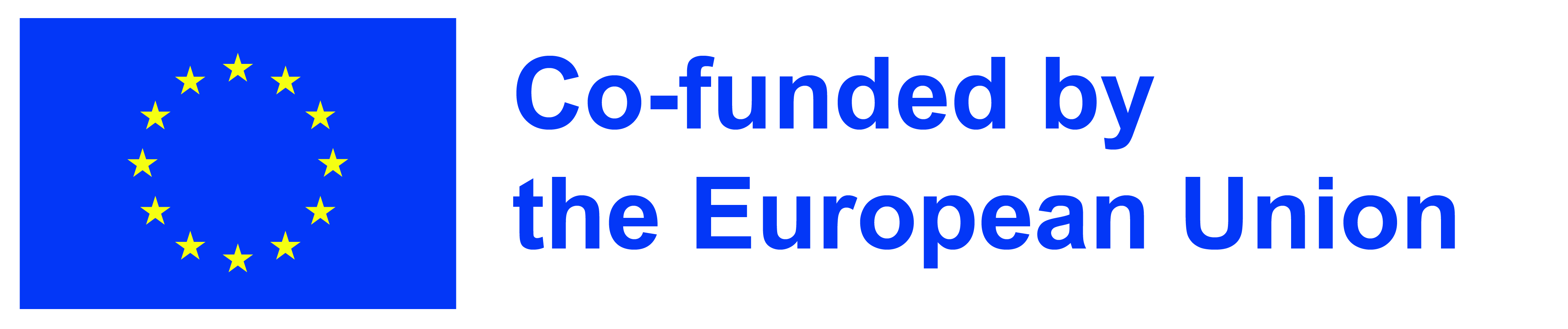 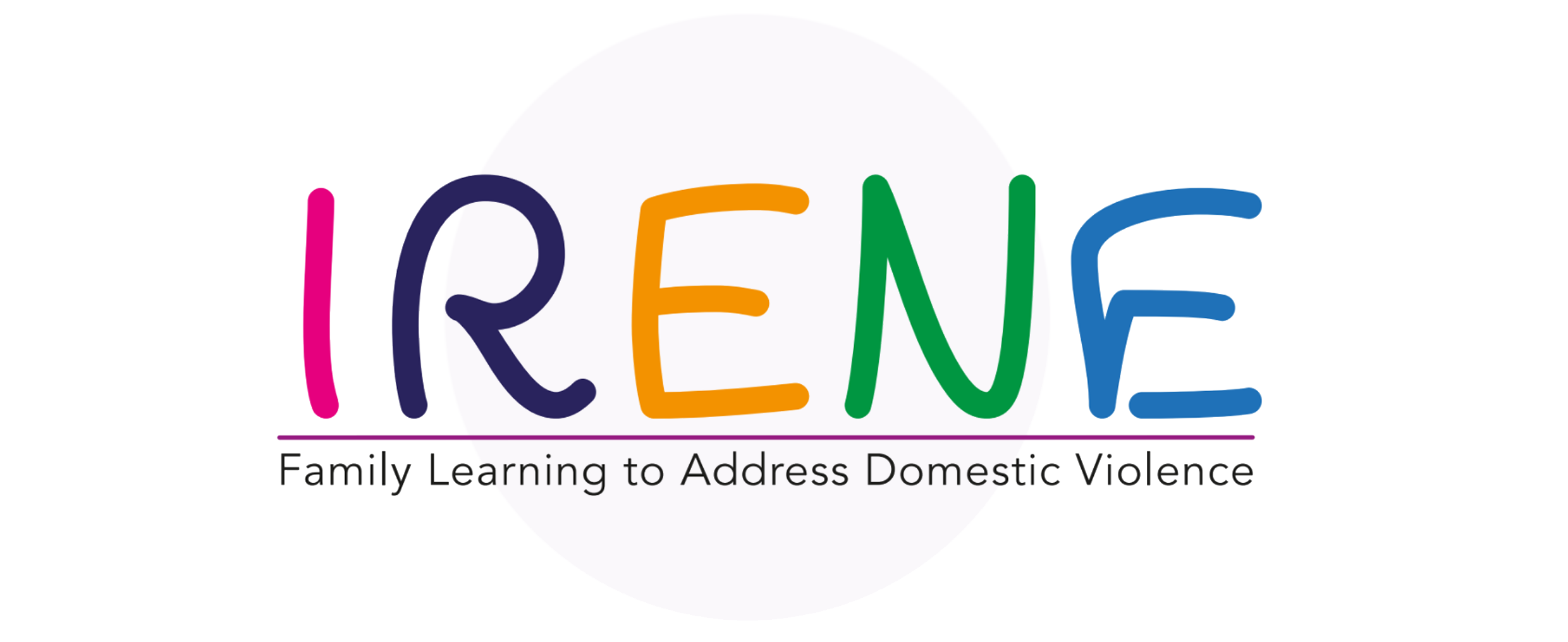 CONSIGLI PER GLI AUDIOLIBRI
Sii coerente nell'audio complessivo 

Coerenza di formattazione nei livelli audio 

Livello di rumore, di tono e spaziatura 

La pronuncia offre all'ascoltatore un'esperienza piacevole 

Spazio per registrare senza rumore
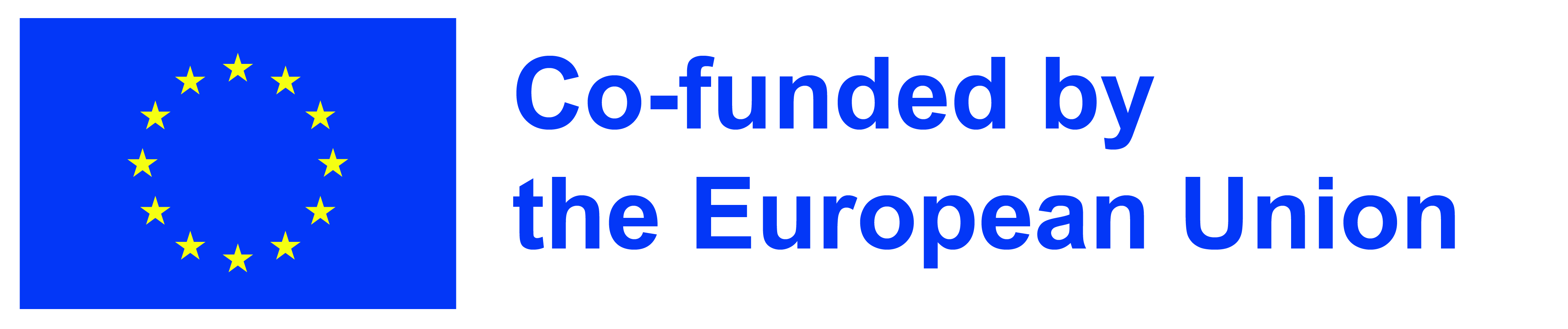 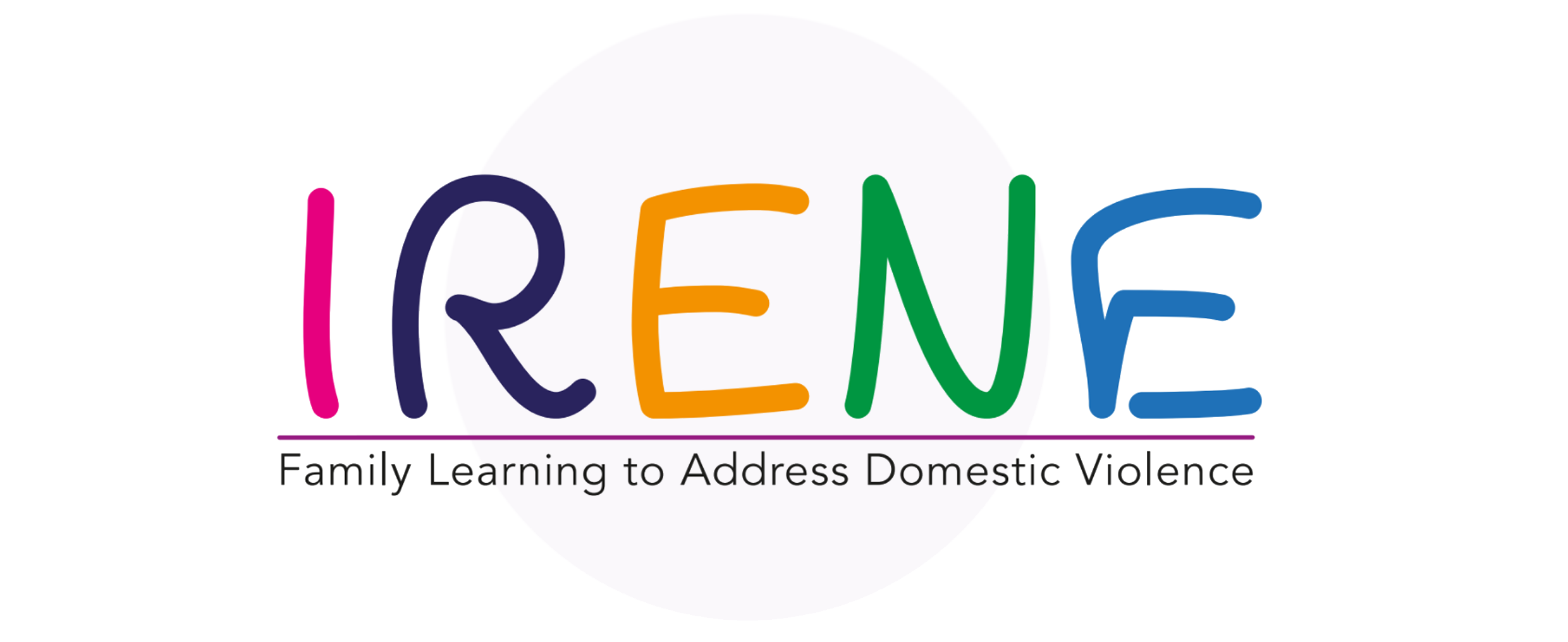 CONSIGLI PER GLI AUDIOLIBRI
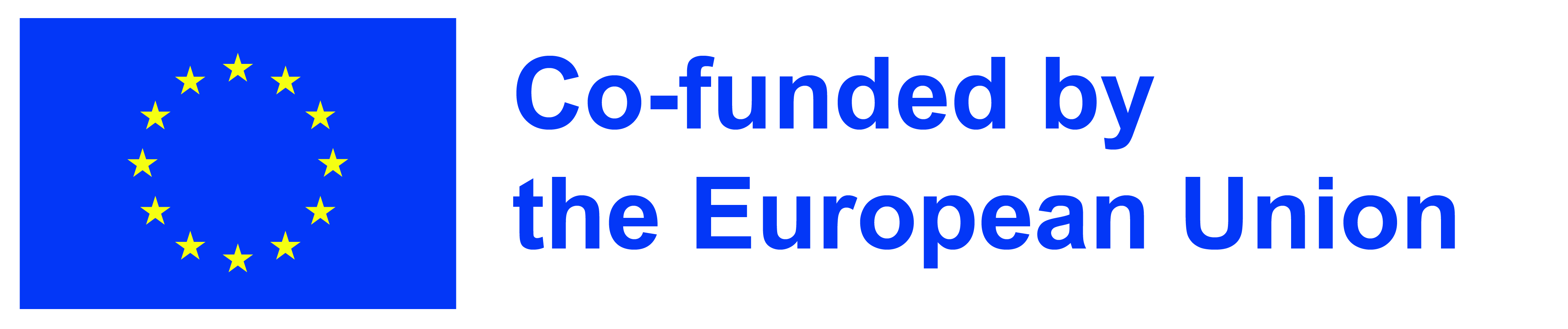 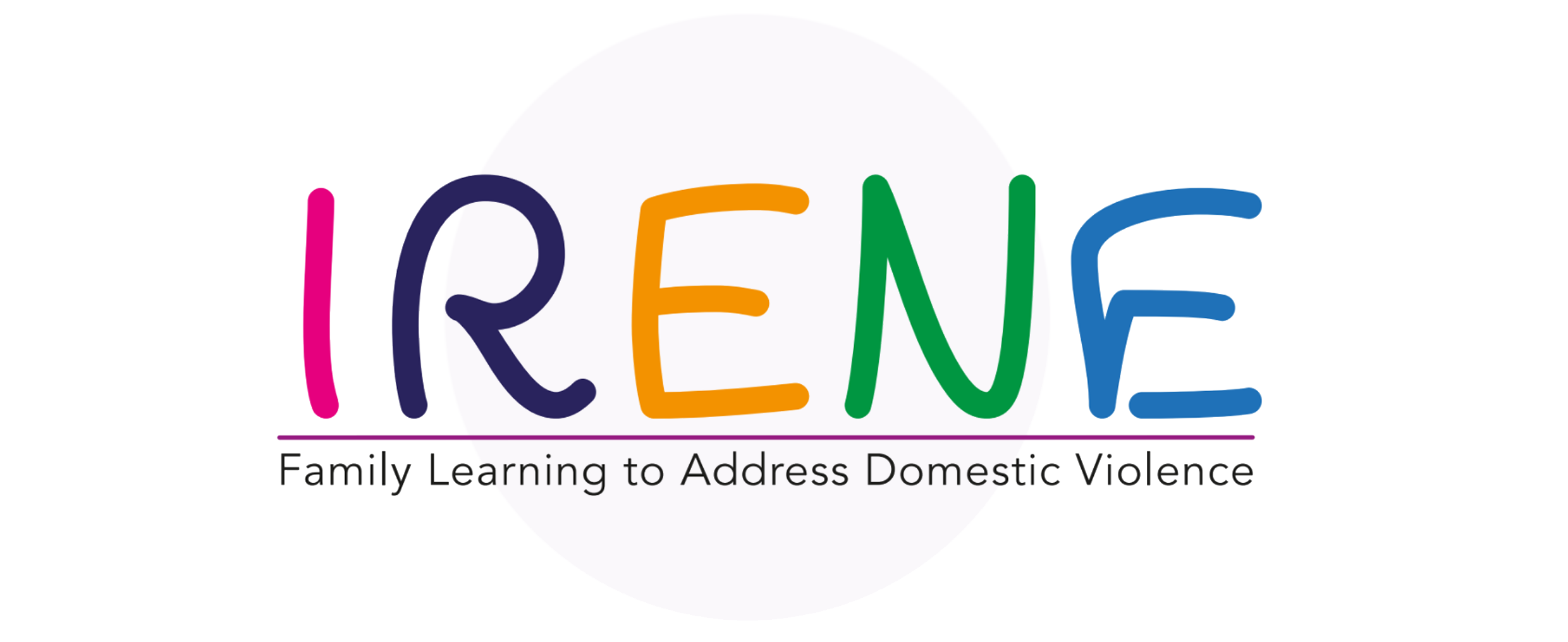 CONCLUSIONS
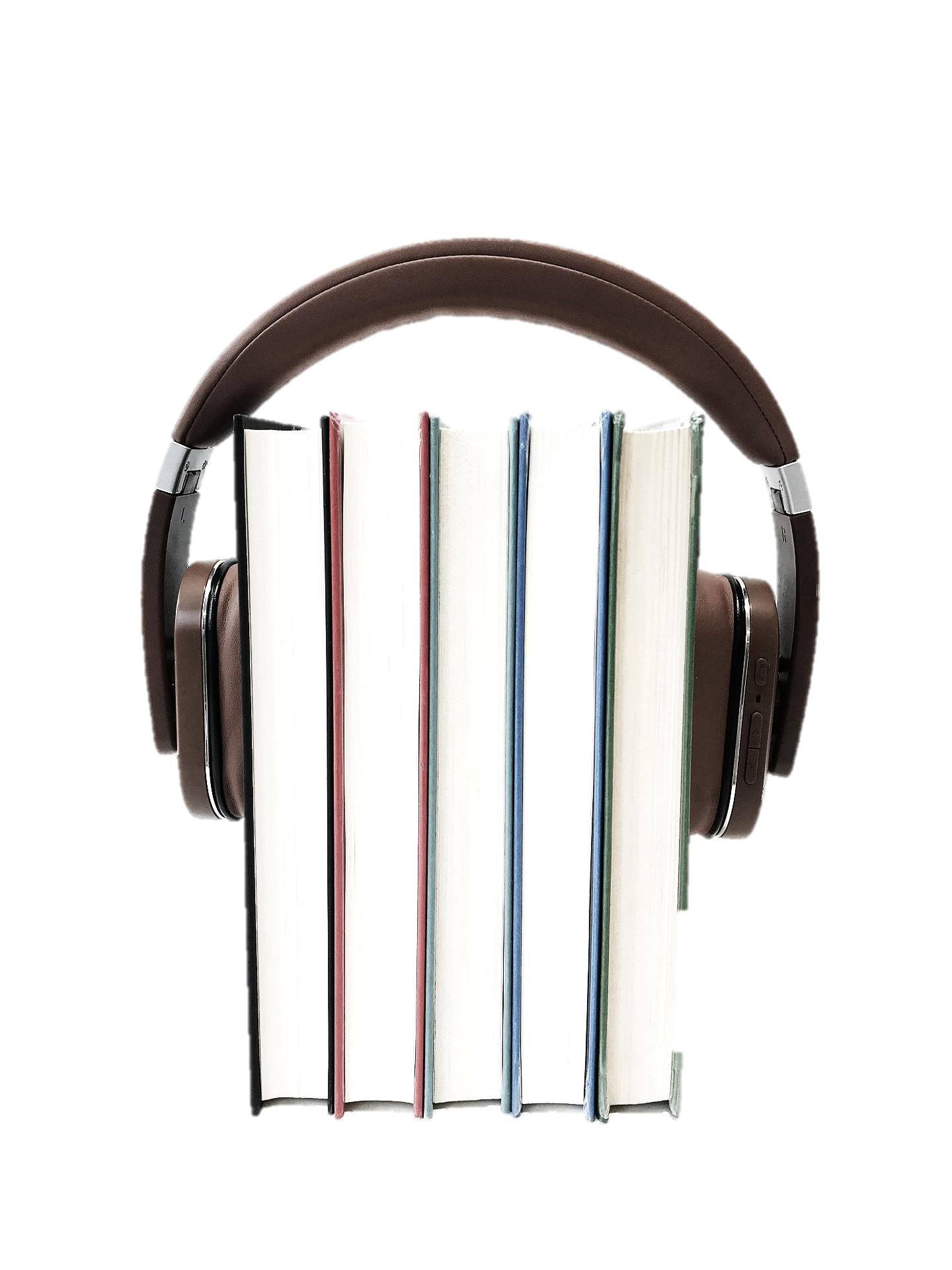 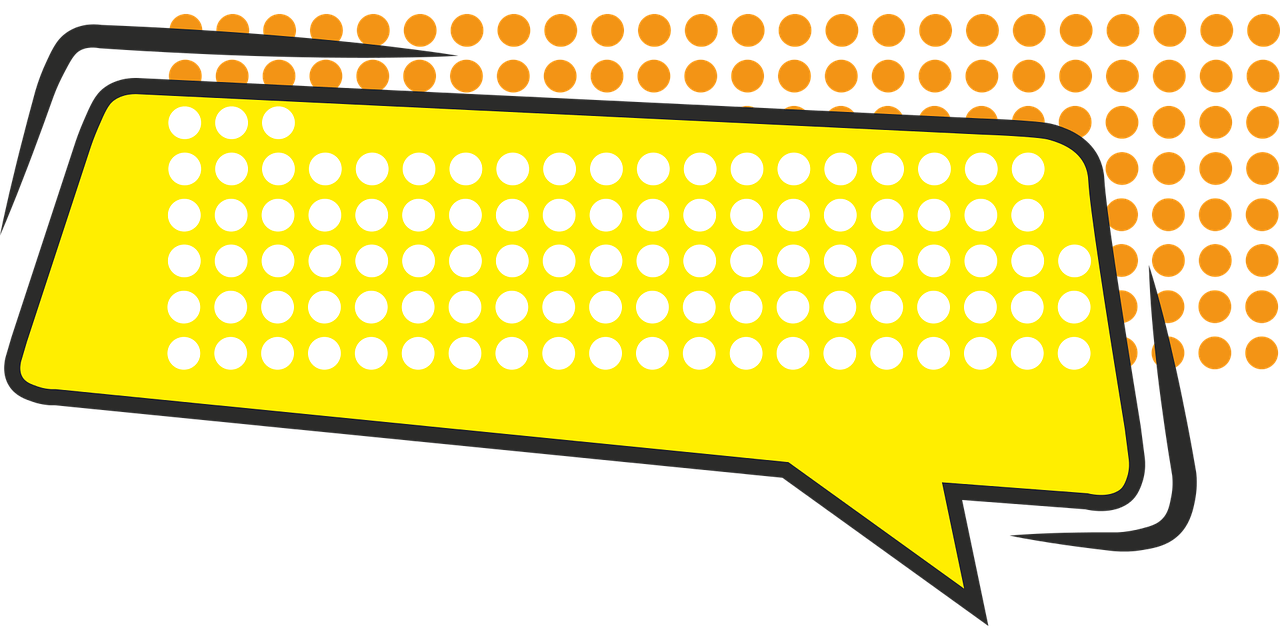 STRISCE A FUMETTI
AUDIOLIBRI
Le forme di narrazione che offrono esperienze uniche e coinvolgenti per le famiglie sono molteplici. Crearle richiede una pianificazione e una realizzazione attente, ma con gli strumenti e le tecniche giuste, chiunque può dare vita alla propria immaginazione e condividerla con gli altri. Sia che si tratti dell'uso di vivaci illustrazioni e dialoghi nei fumetti, sia attraverso la recitazione vocale e gli effetti sonori nei libri audio, l'obiettivo è di catturare il pubblico e portare le storie alla vita. Sia i fumetti che gli audiolibri offrono un modo divertente e creativo per educare, intrattenere e ispirare le famiglie.
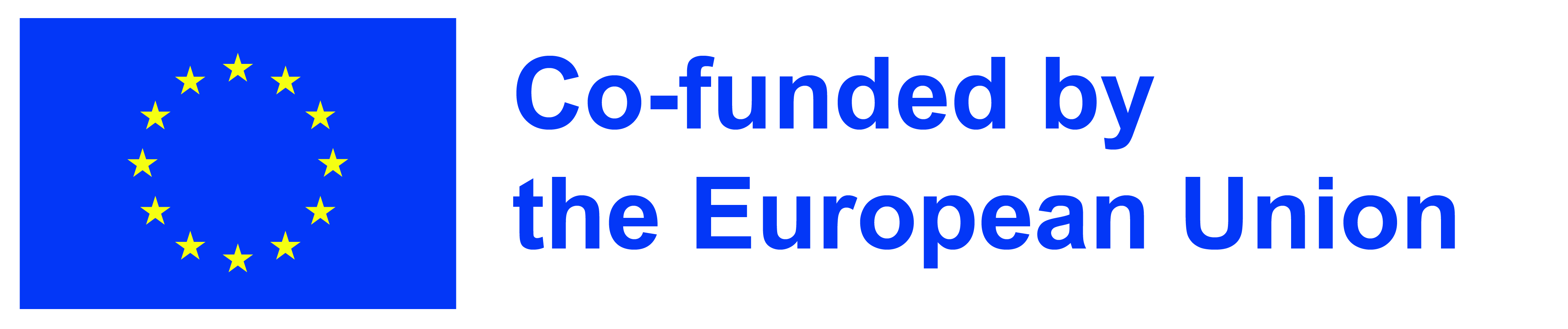 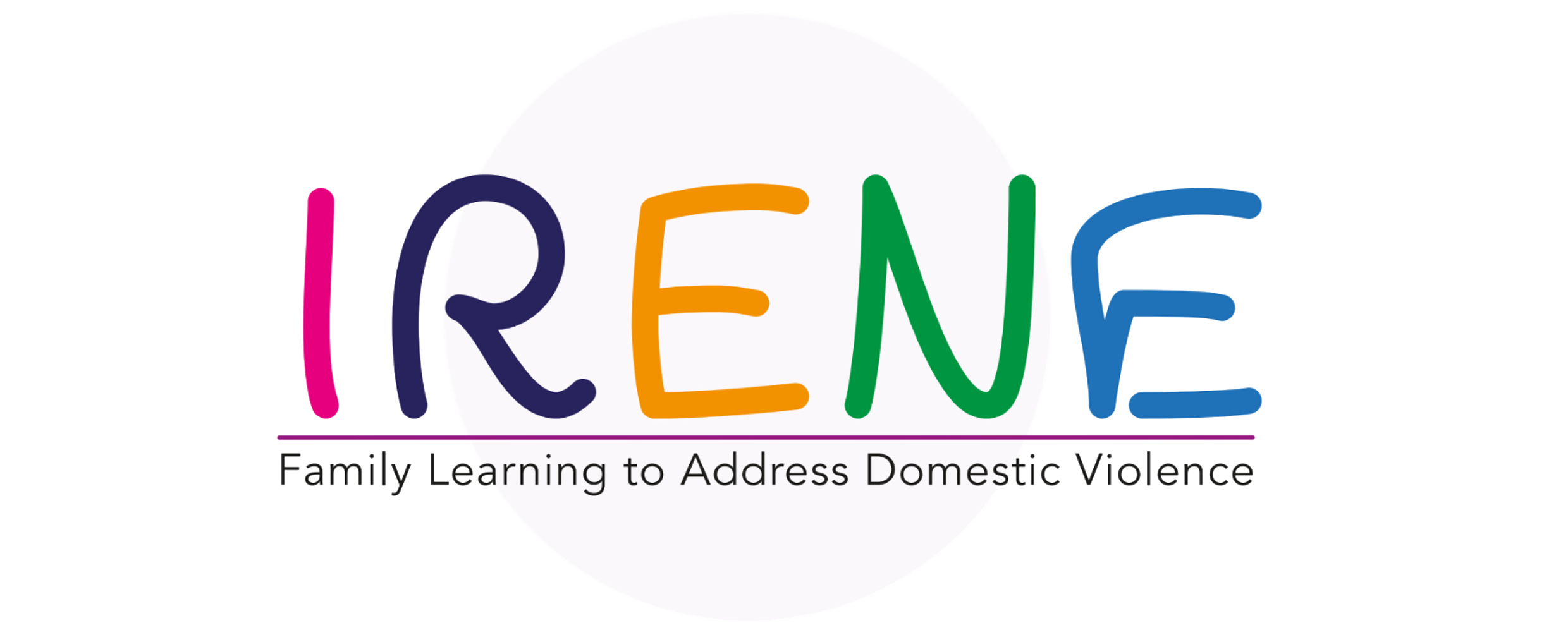 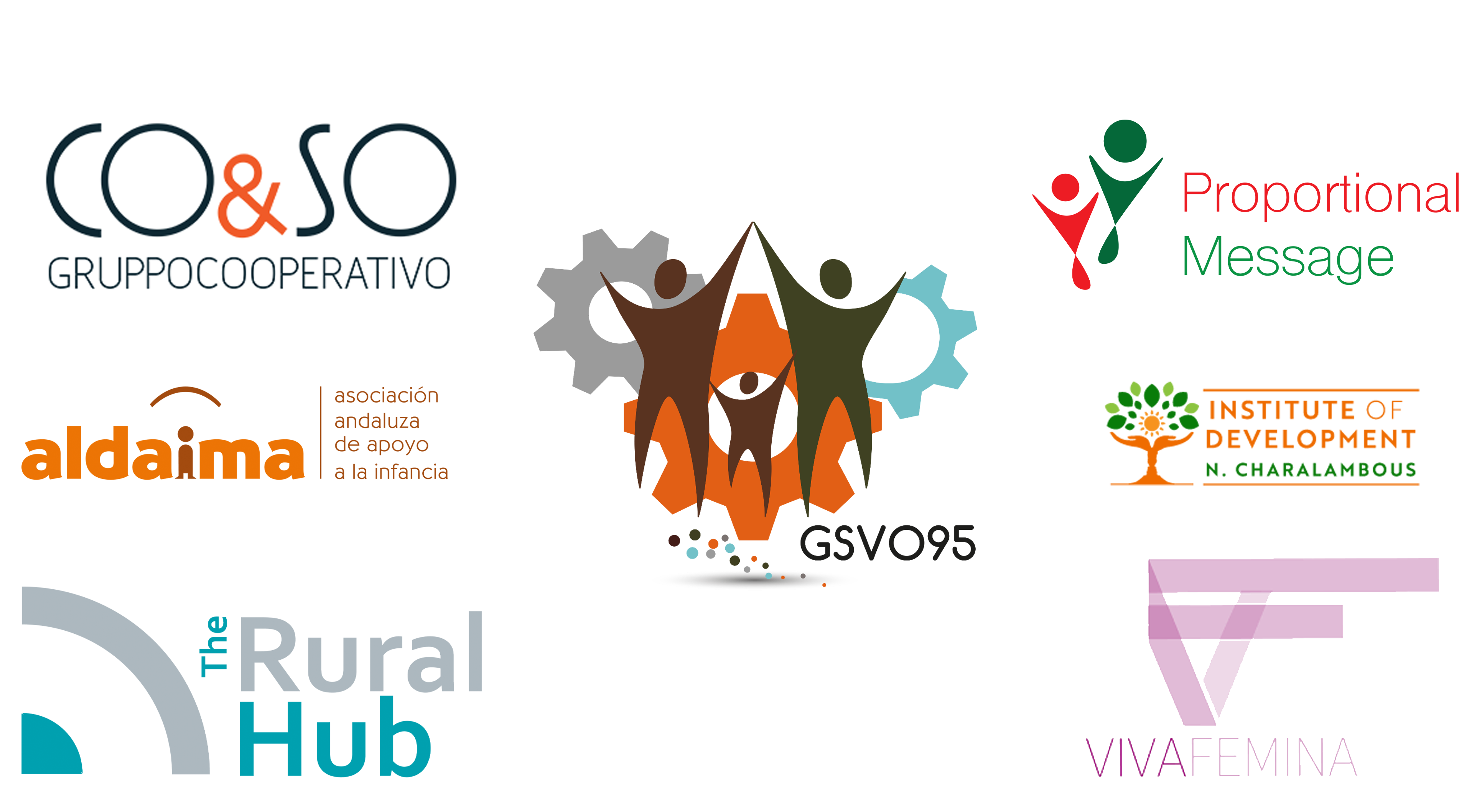 "Il supporto della Commissione Europea a questa pubblicazione non costituisce una promozione dei contenuti, i quali riflettono solo le opinioni degli autori, e la Commissione non può essere ritenuta responsabile per qualsiasi uso che possa essere fatto delle informazioni contenute in essa.«

Numero del Progetto: KA220-ADU-07F8F183
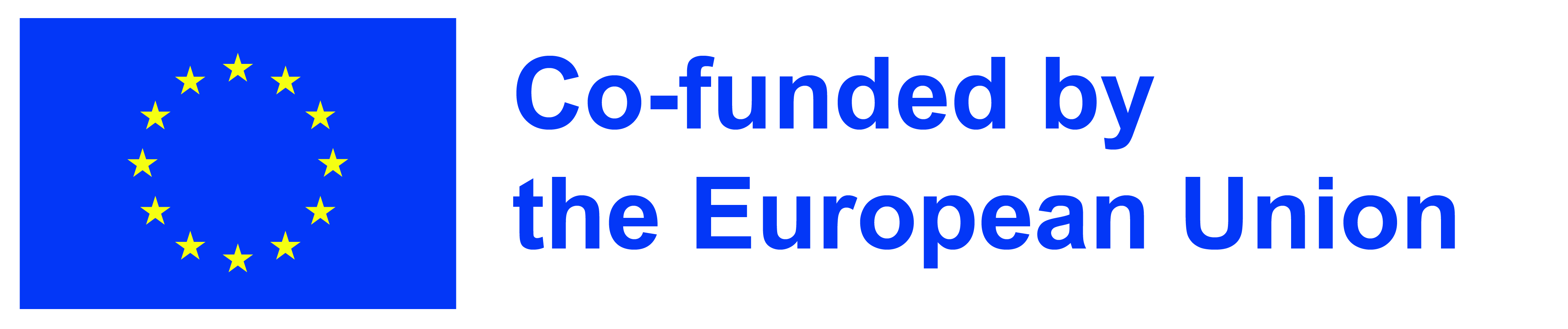